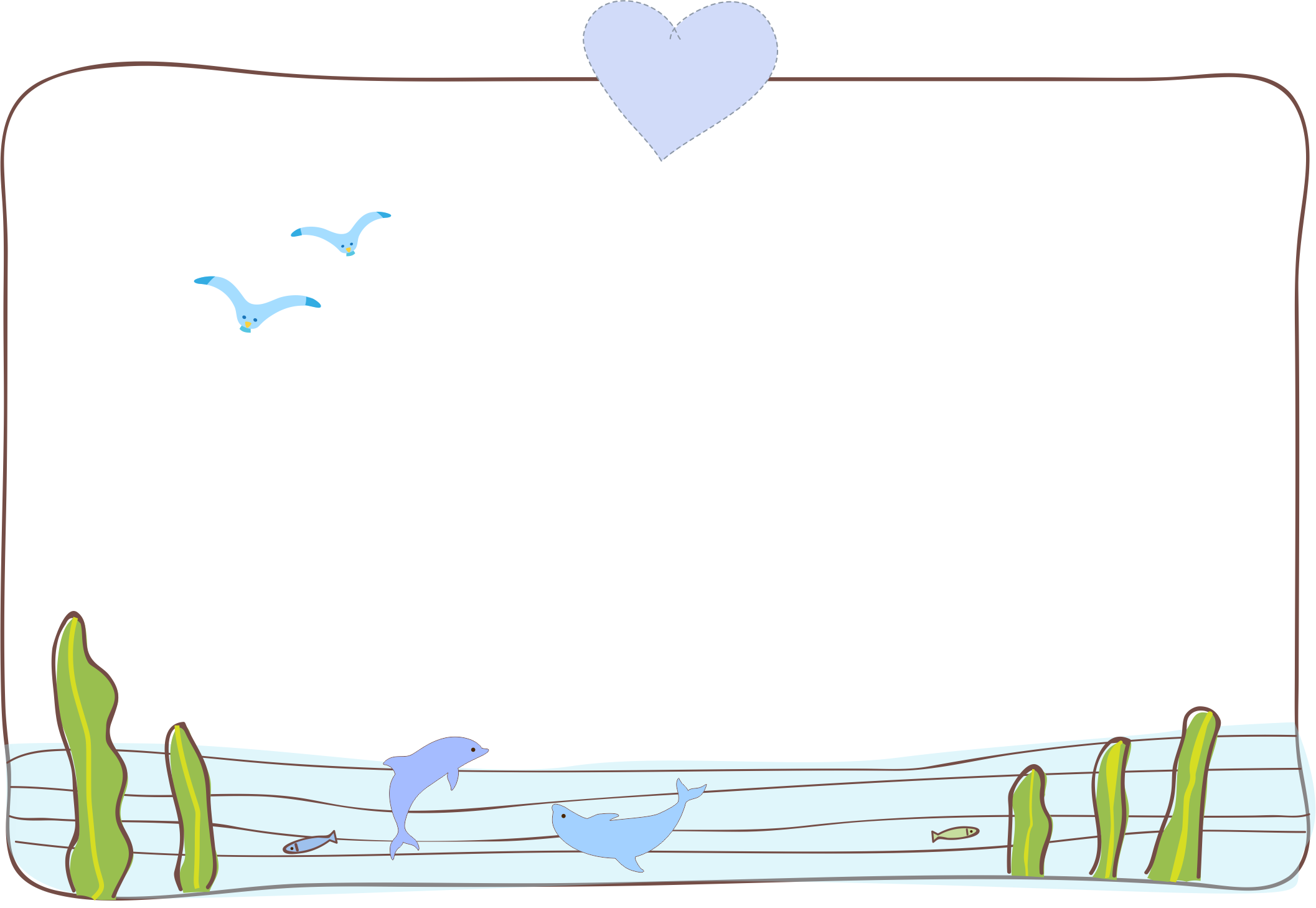 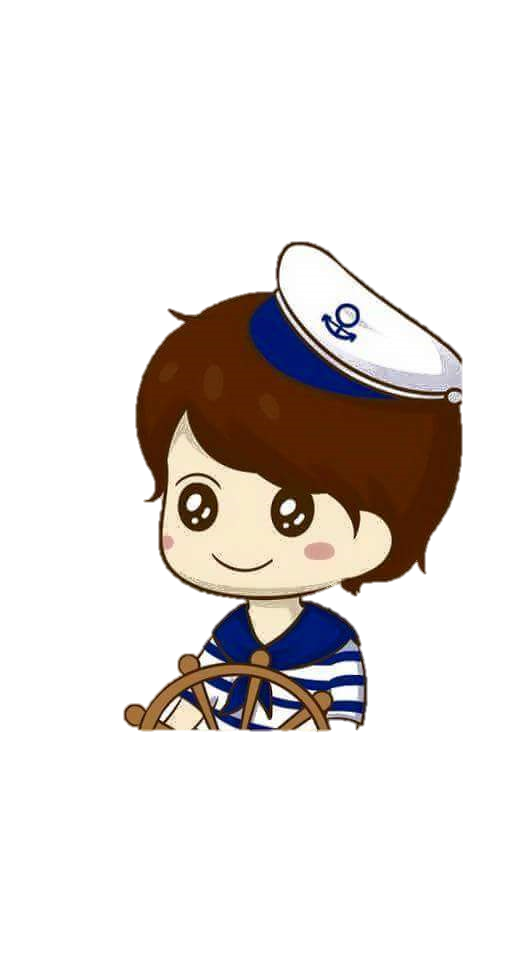 Chào mừng các con đến với tiết học Tiếng Việt
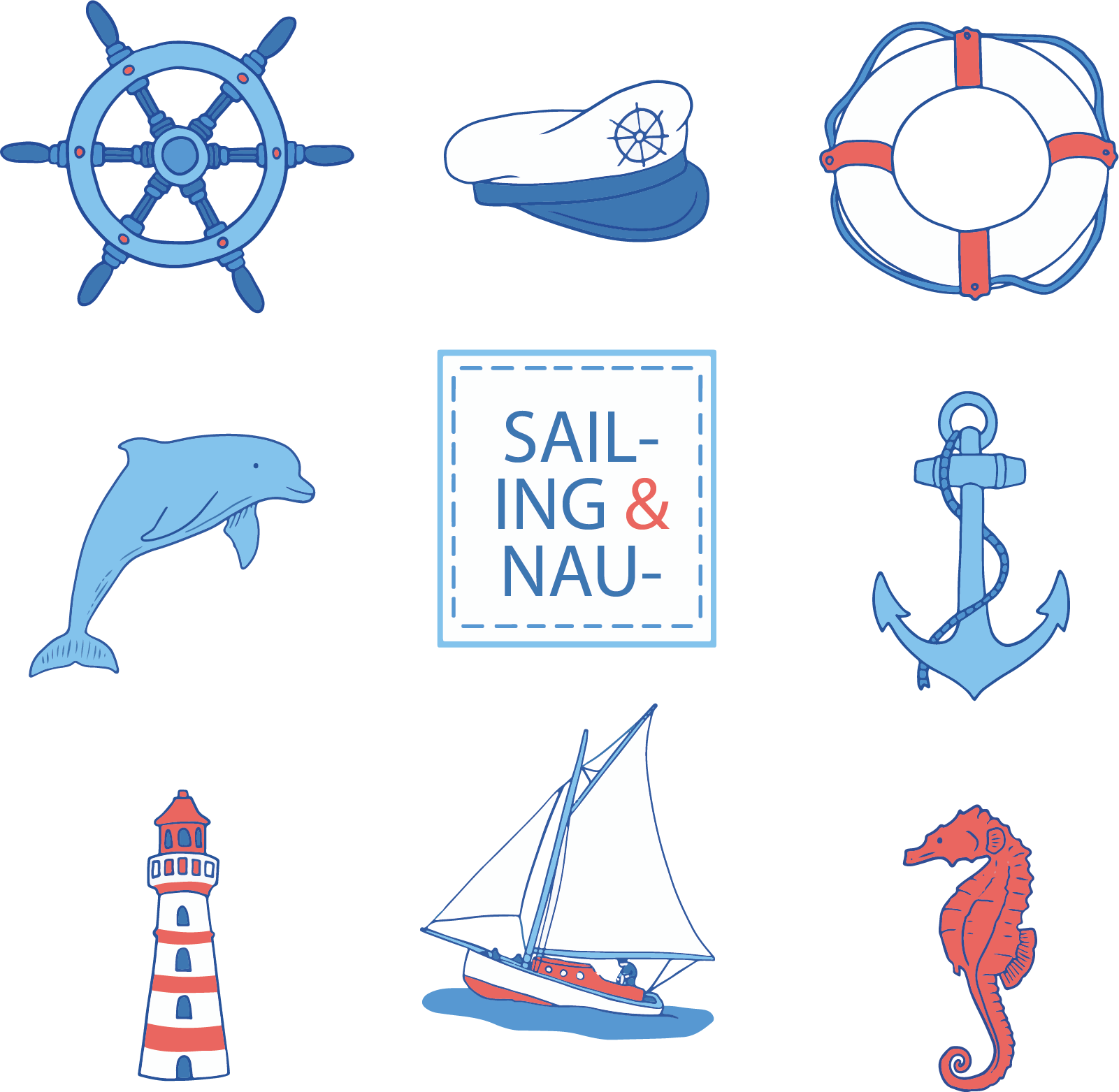 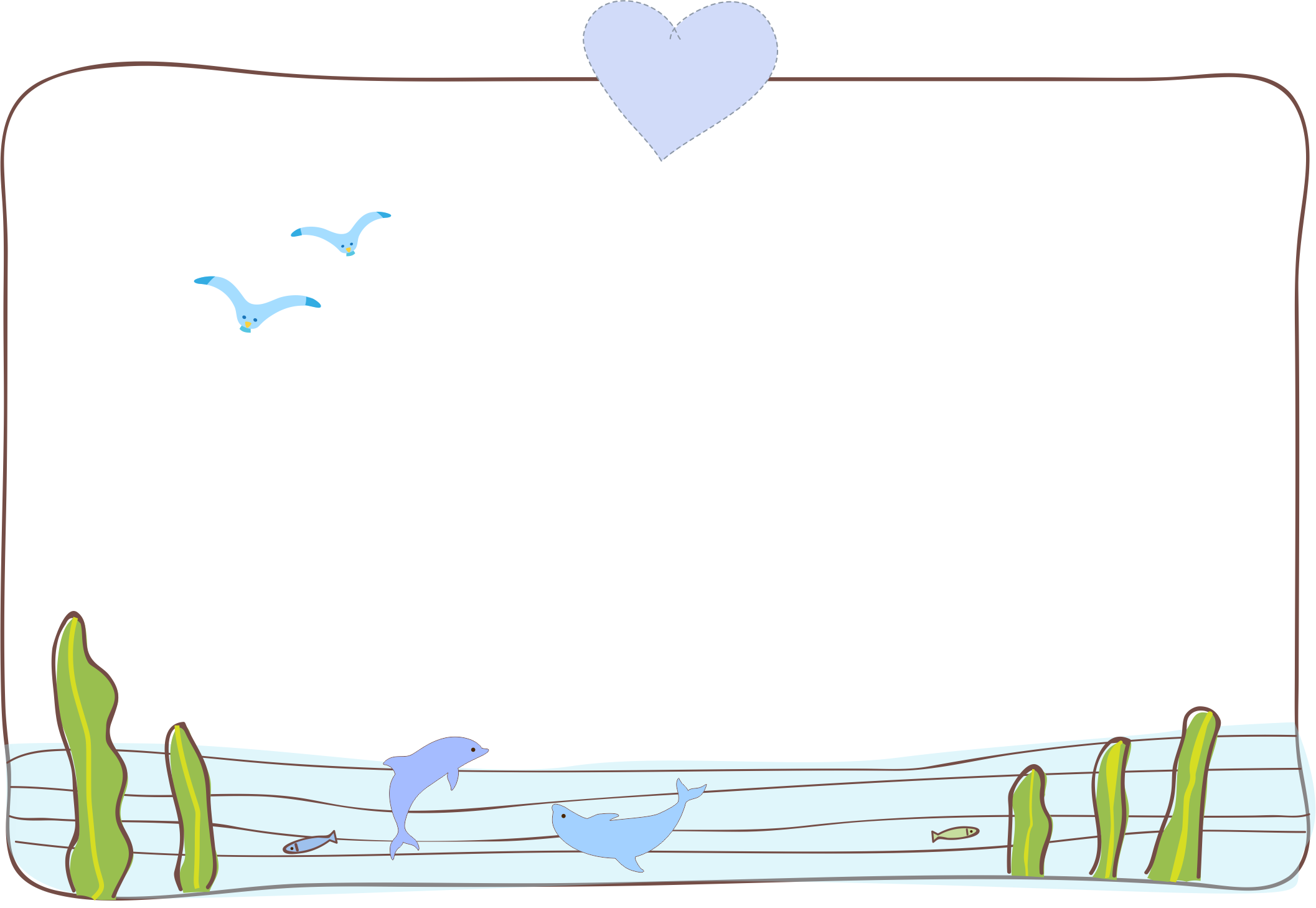 [Speaker Notes: Bài giảng được thiết kế bởi: Vũ HồngLH: FB Vũ Hồng | https://www.facebook.com/vuhong1972/ | hongvu7219@gmail.com]
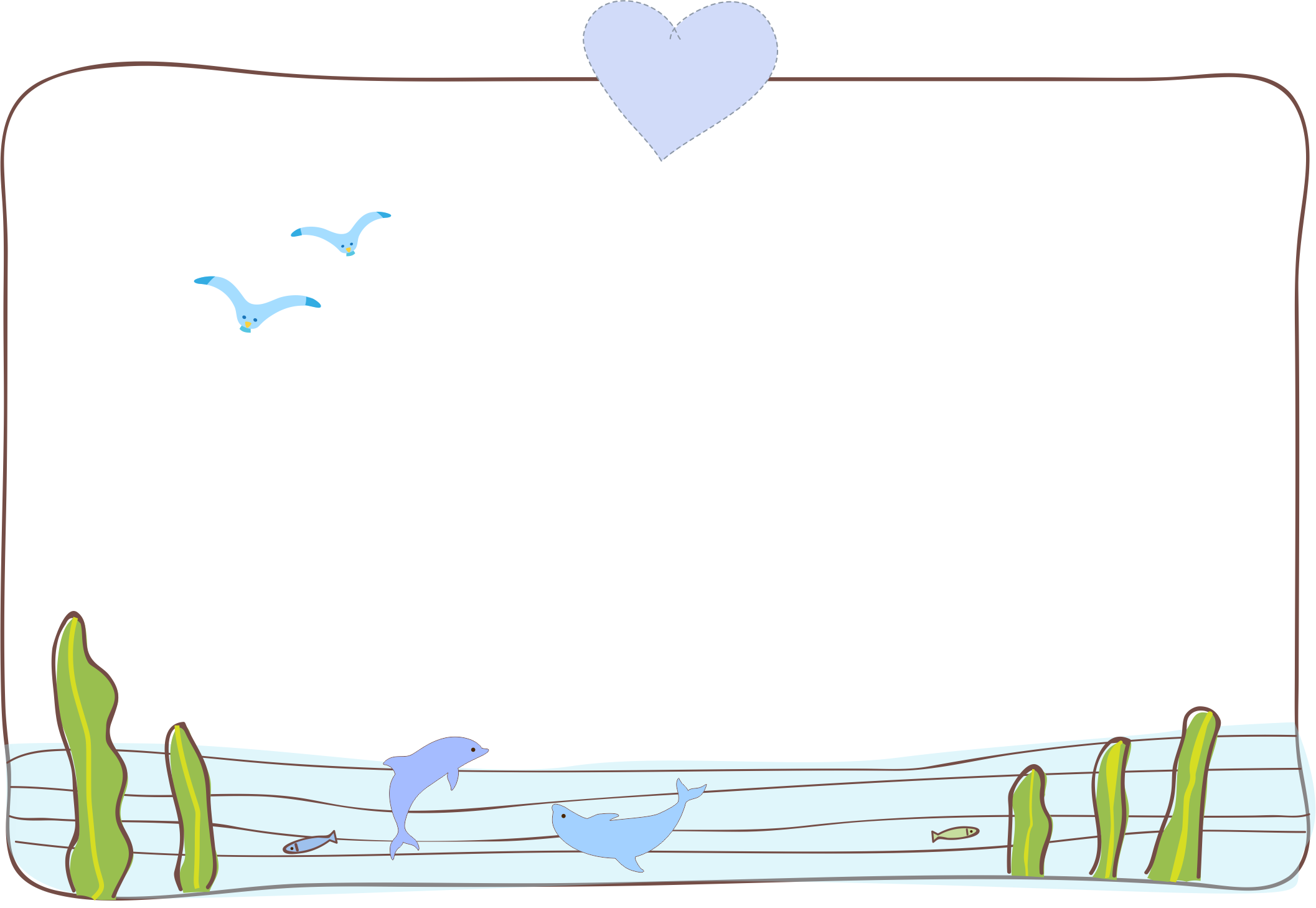 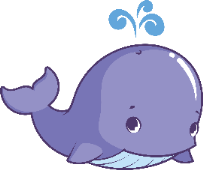 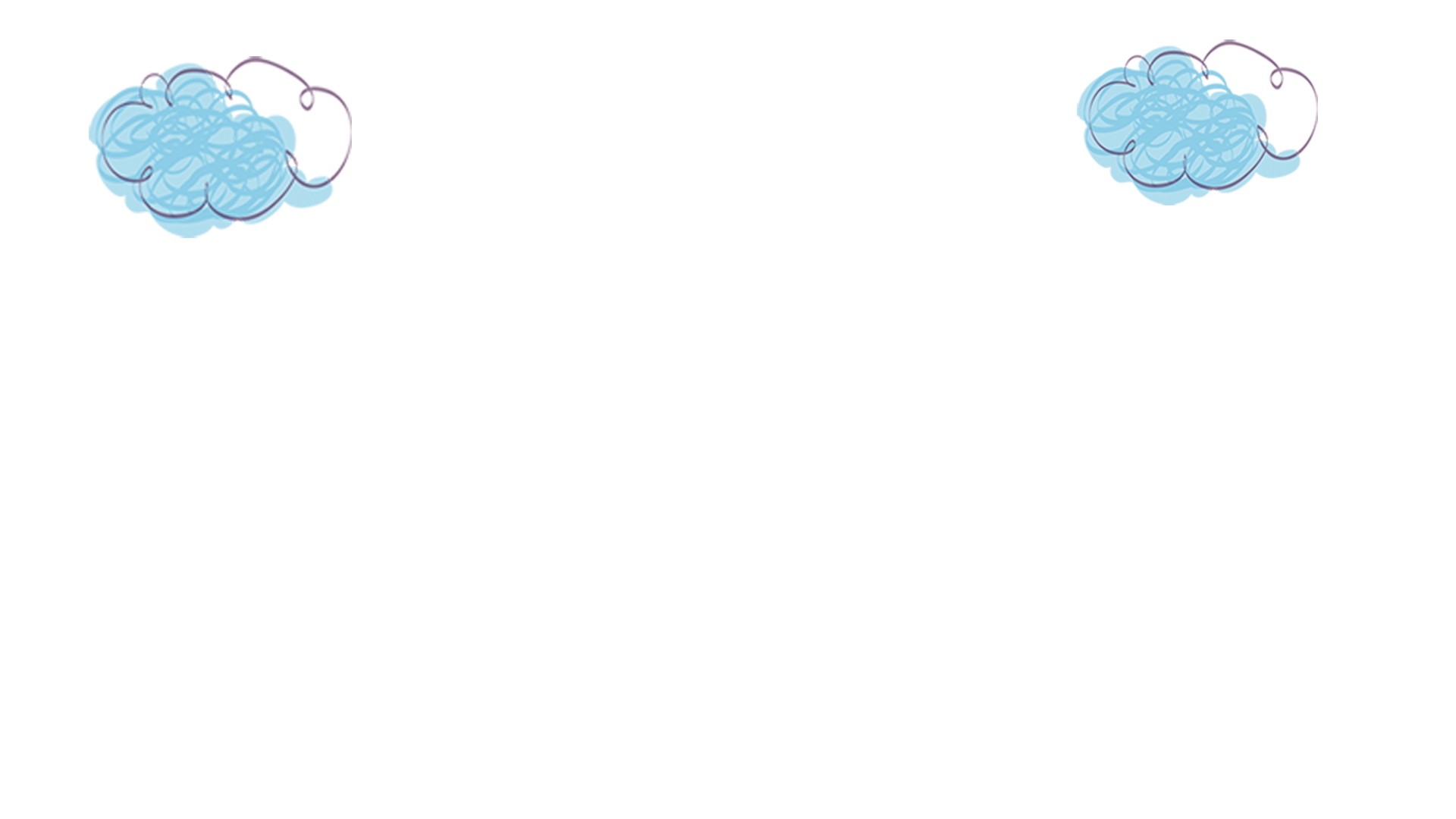 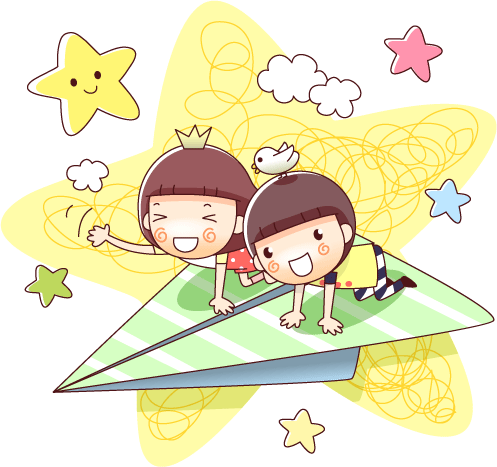 Khởi động
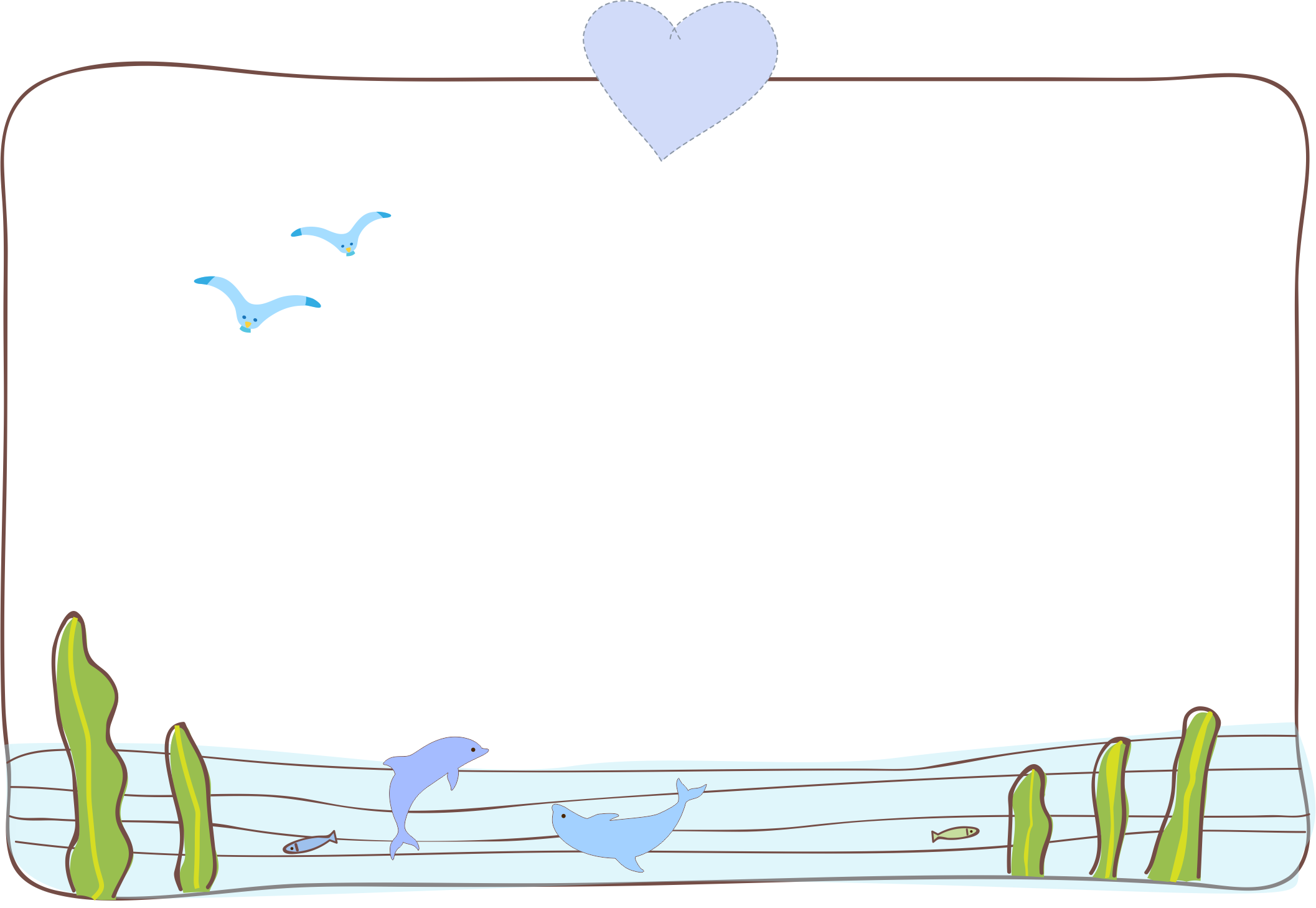 [Speaker Notes: Bài giảng được thiết kế bởi: Vũ HồngLH: FB Vũ Hồng | https://www.facebook.com/vuhong1972/ | hongvu7219@gmail.com]
Xem video
[Speaker Notes: Bài giảng được thiết kế bởi: Vũ HồngLH: FB Vũ Hồng | https://www.facebook.com/vuhong1972/ | hongvu7219@gmail.com]
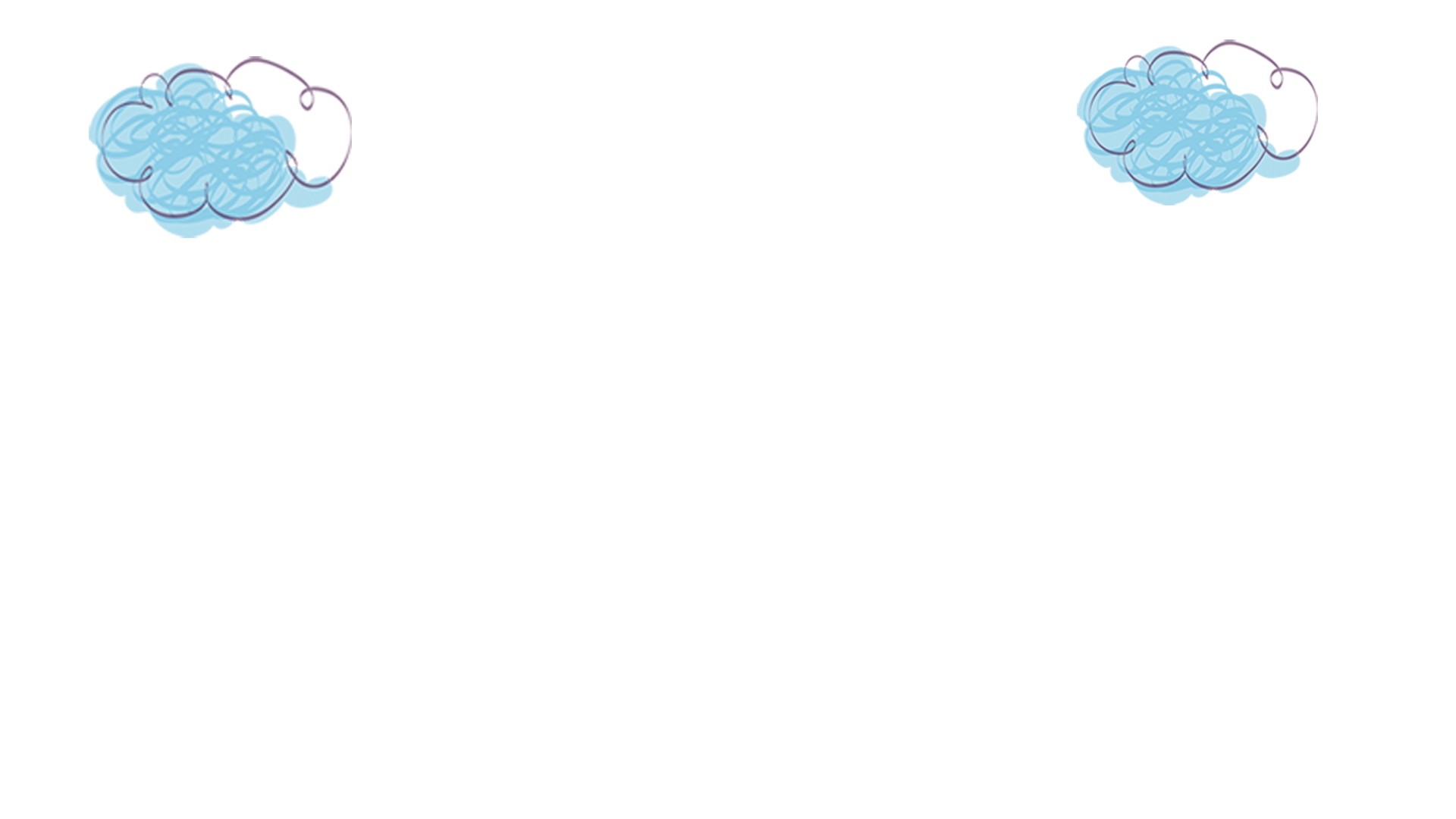 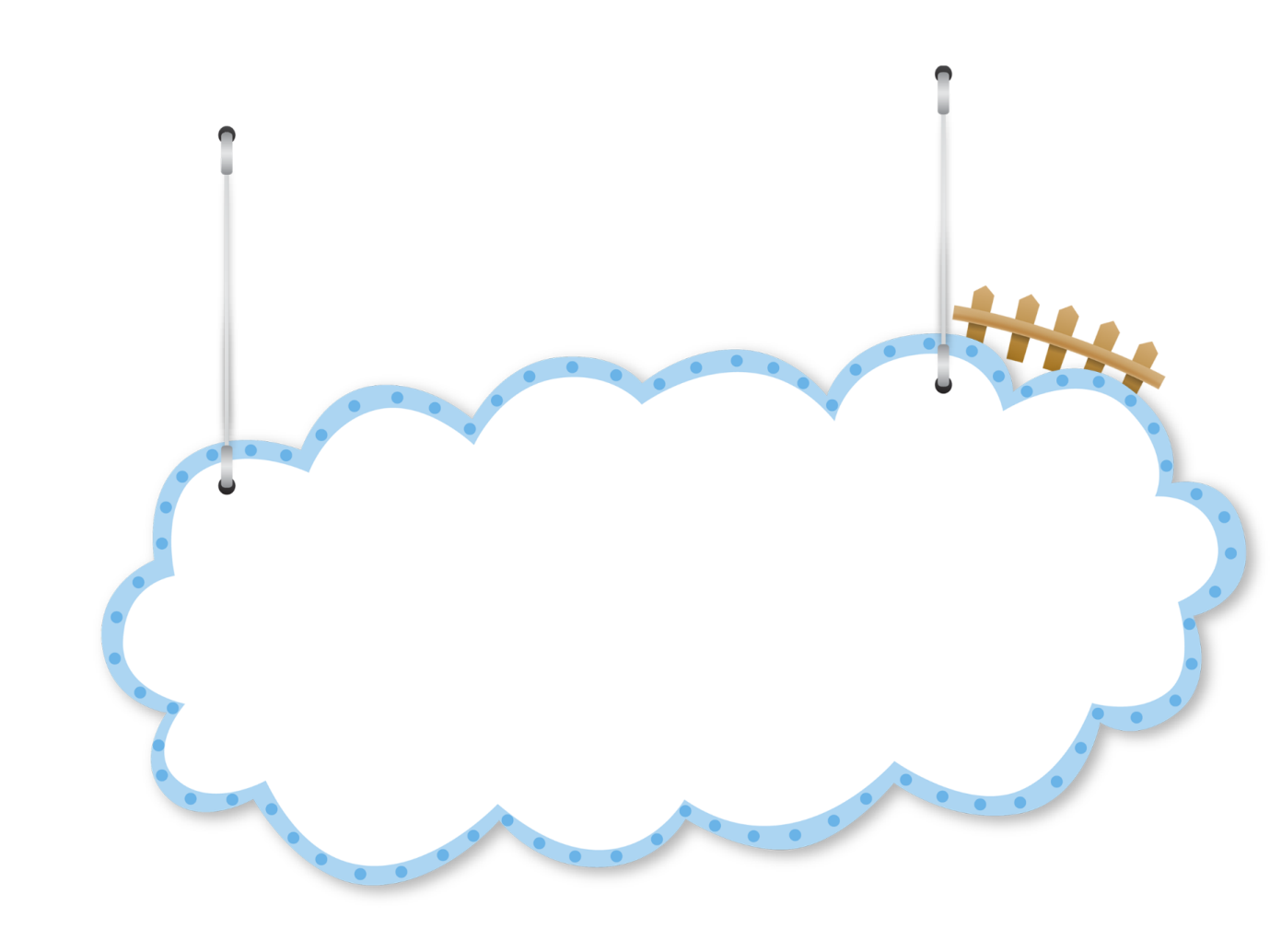 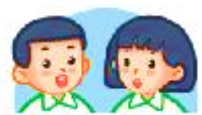 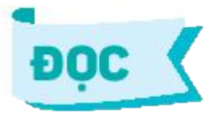 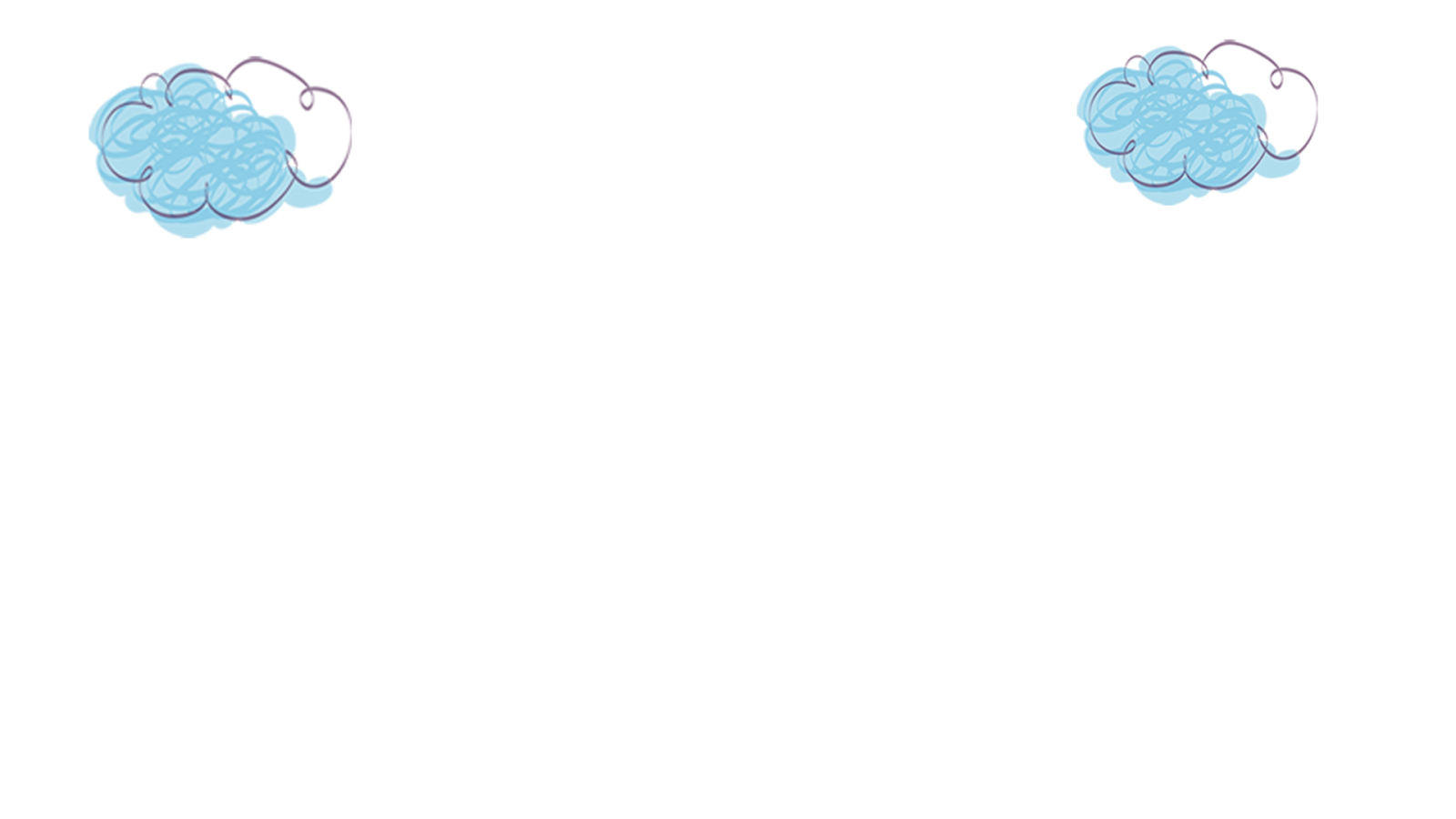 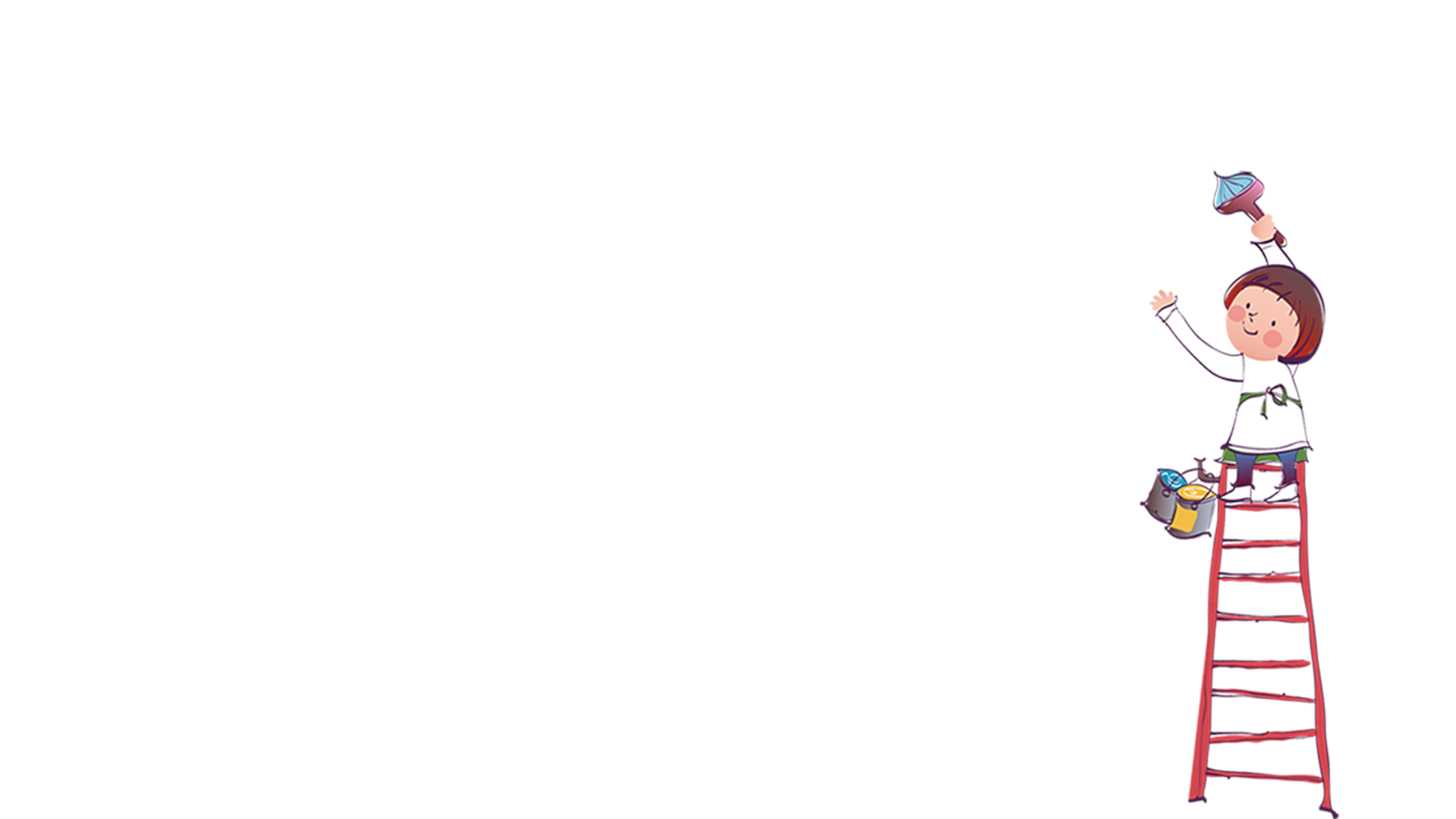 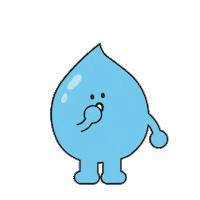 Em nhìn thấy những sự vật nào trong video? Theo em, nước mưa rơi xuống sẽ đi đâu?
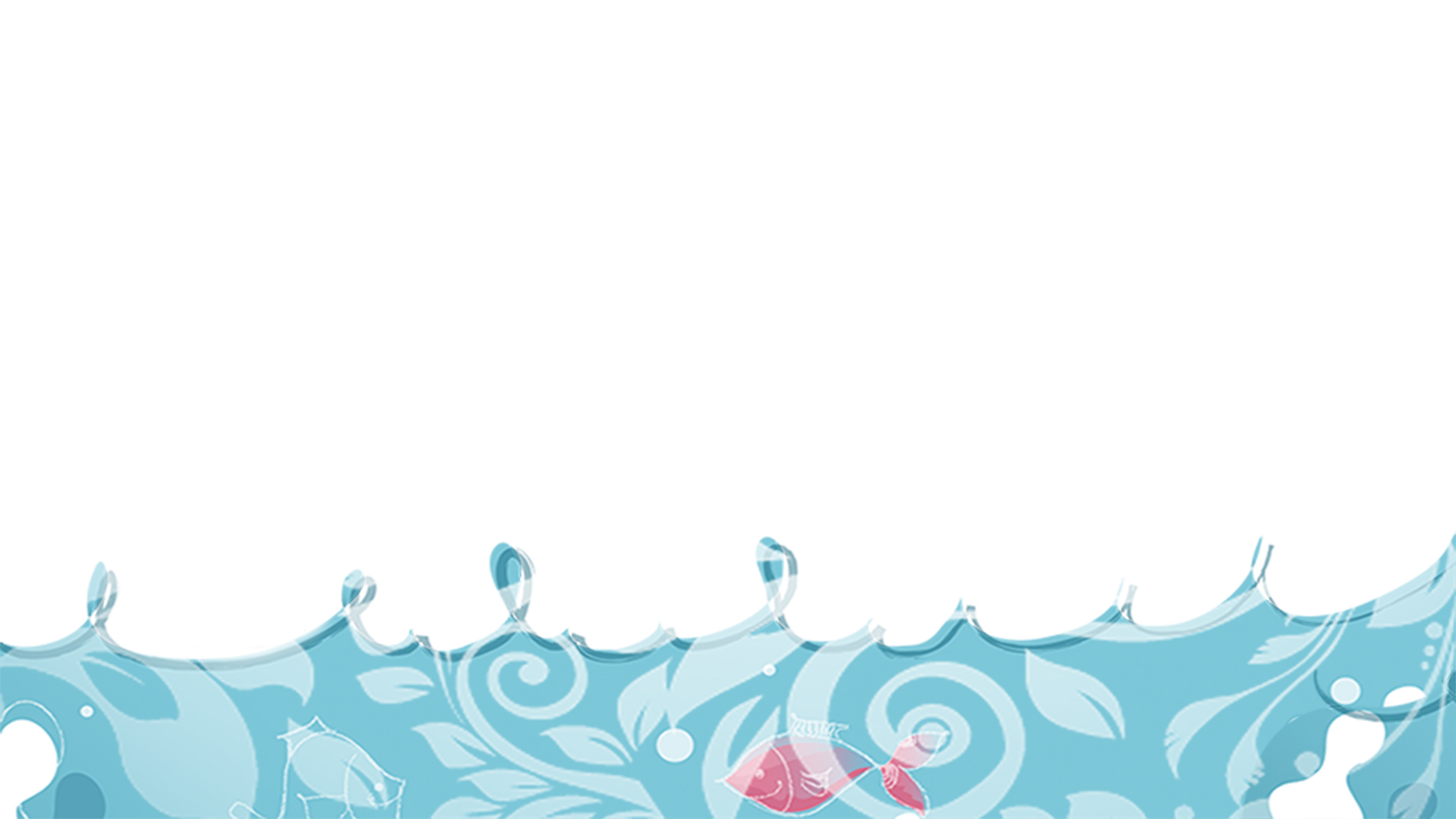 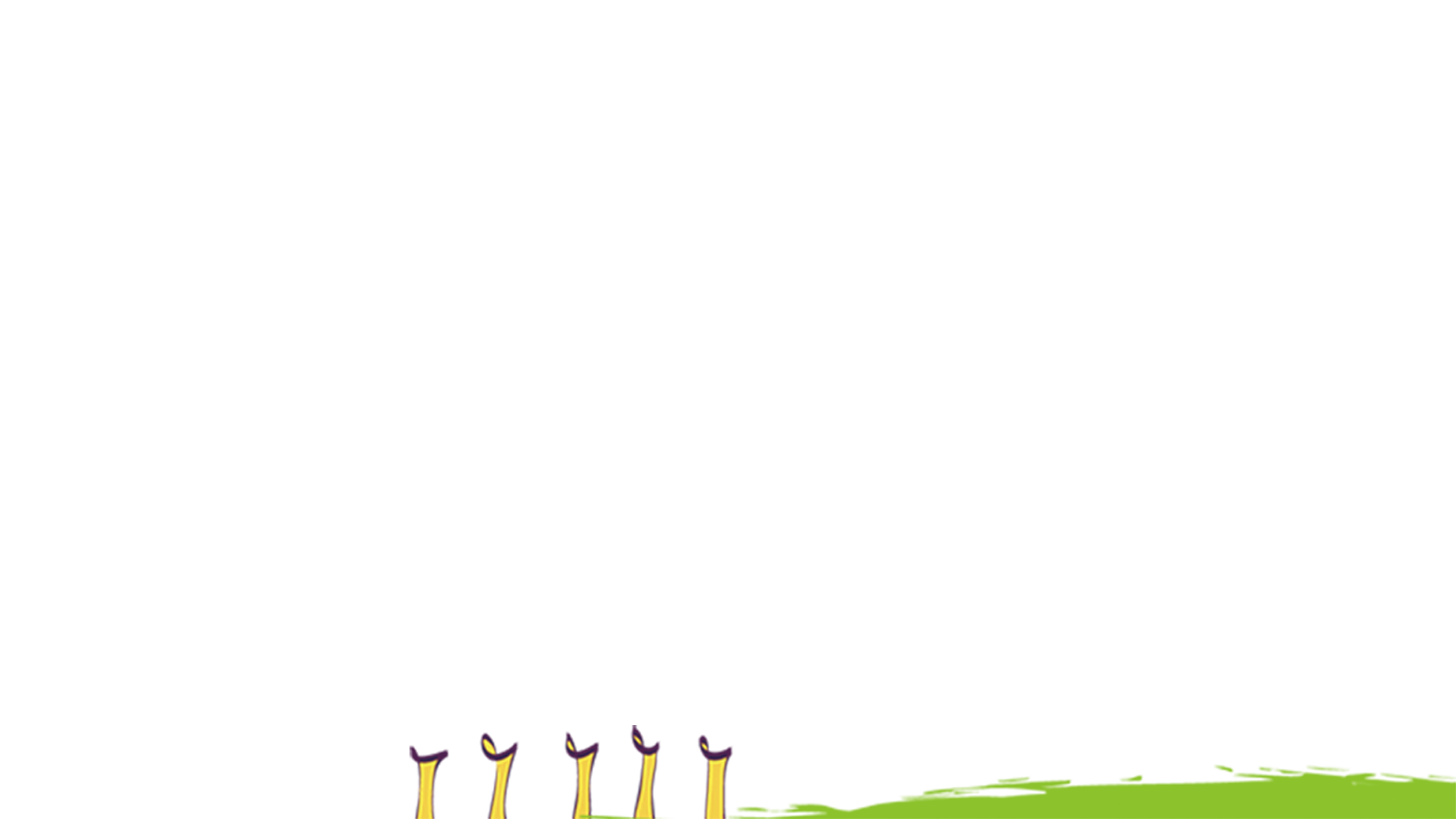 [Speaker Notes: Bài giảng được thiết kế bởi: Vũ HồngLH: FB Vũ Hồng | https://www.facebook.com/vuhong1972/ | hongvu7219@gmail.com]
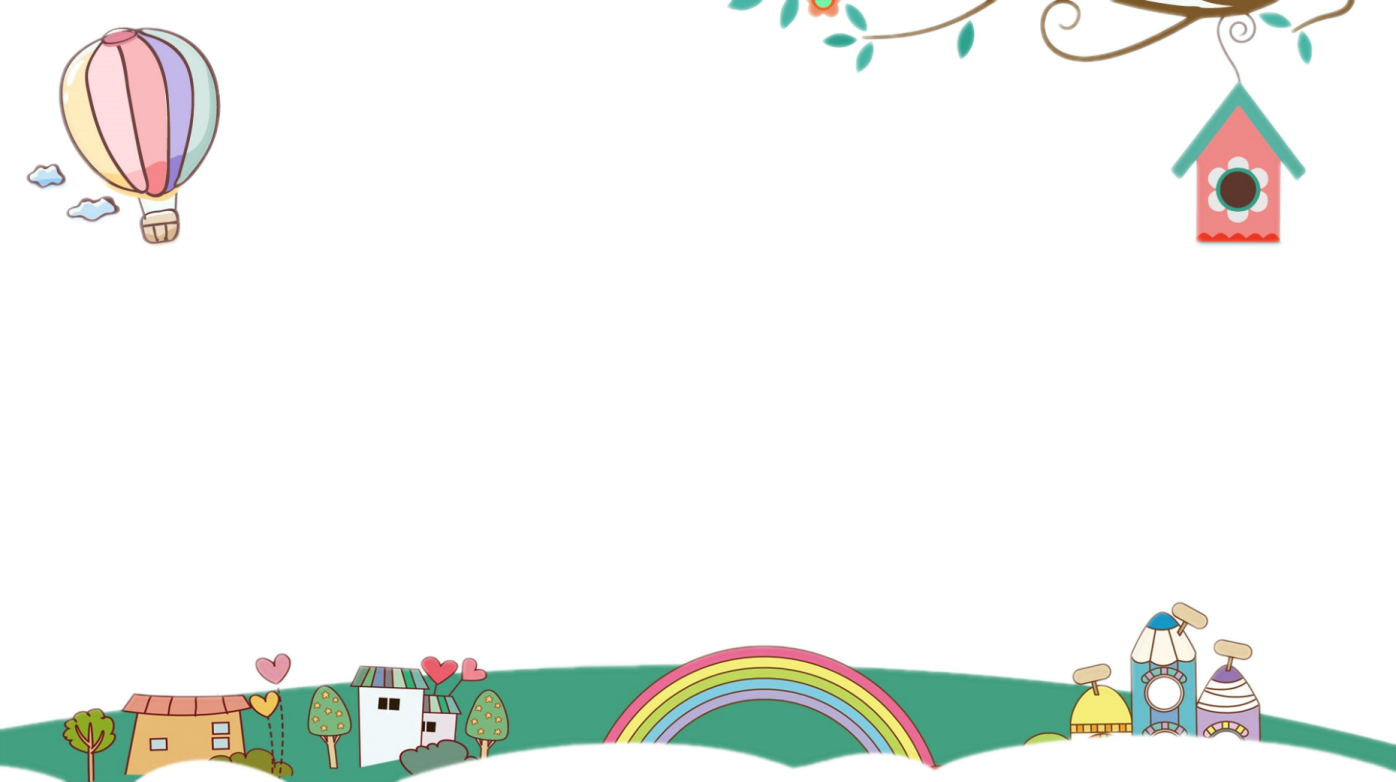 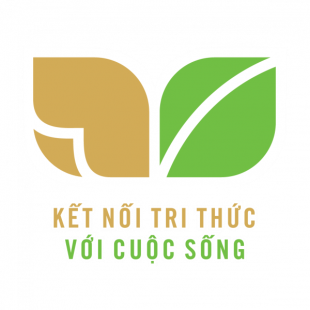 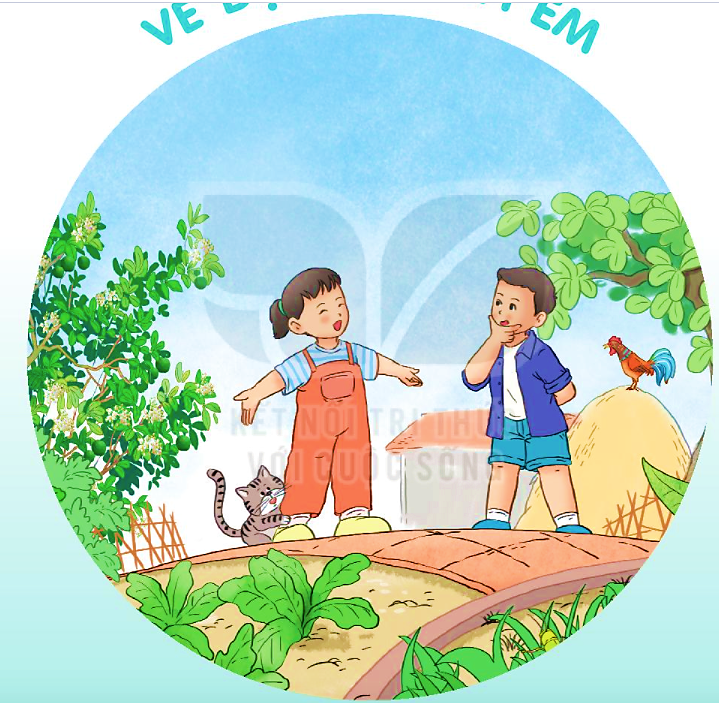 VẺ
ĐẸP
QUANH
EM
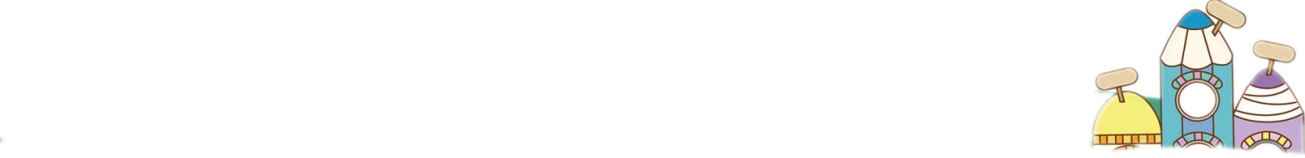 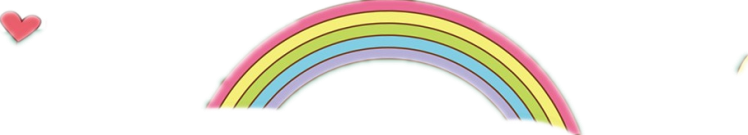 [Speaker Notes: Bài giảng được thiết kế bởi: Vũ HồngLH: FB Vũ Hồng | https://www.facebook.com/vuhong1972/ | hongvu7219@gmail.com]
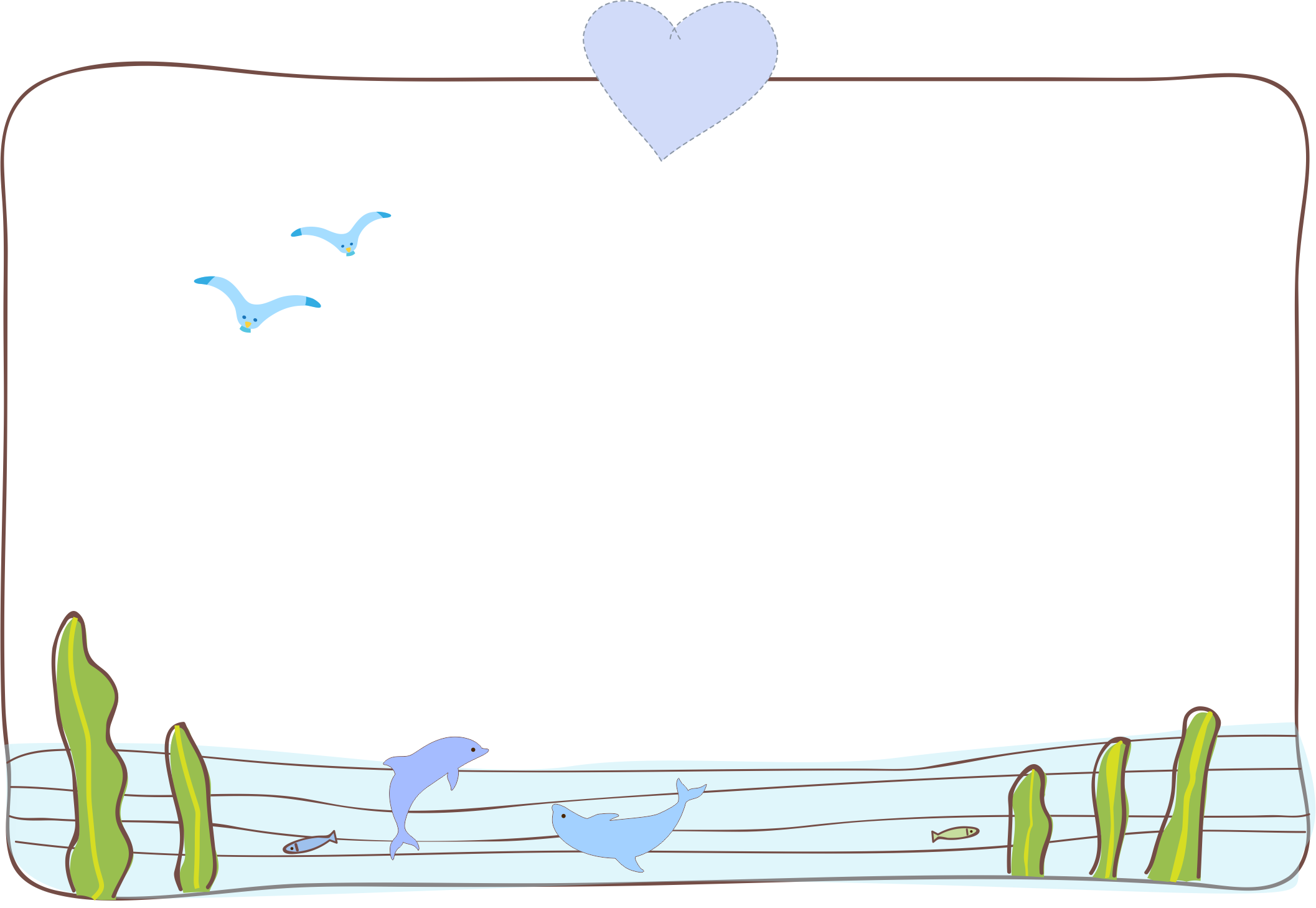 Thứ   ngày   tháng   năm 2021
Bài 5
Giọt nước và biển lớn
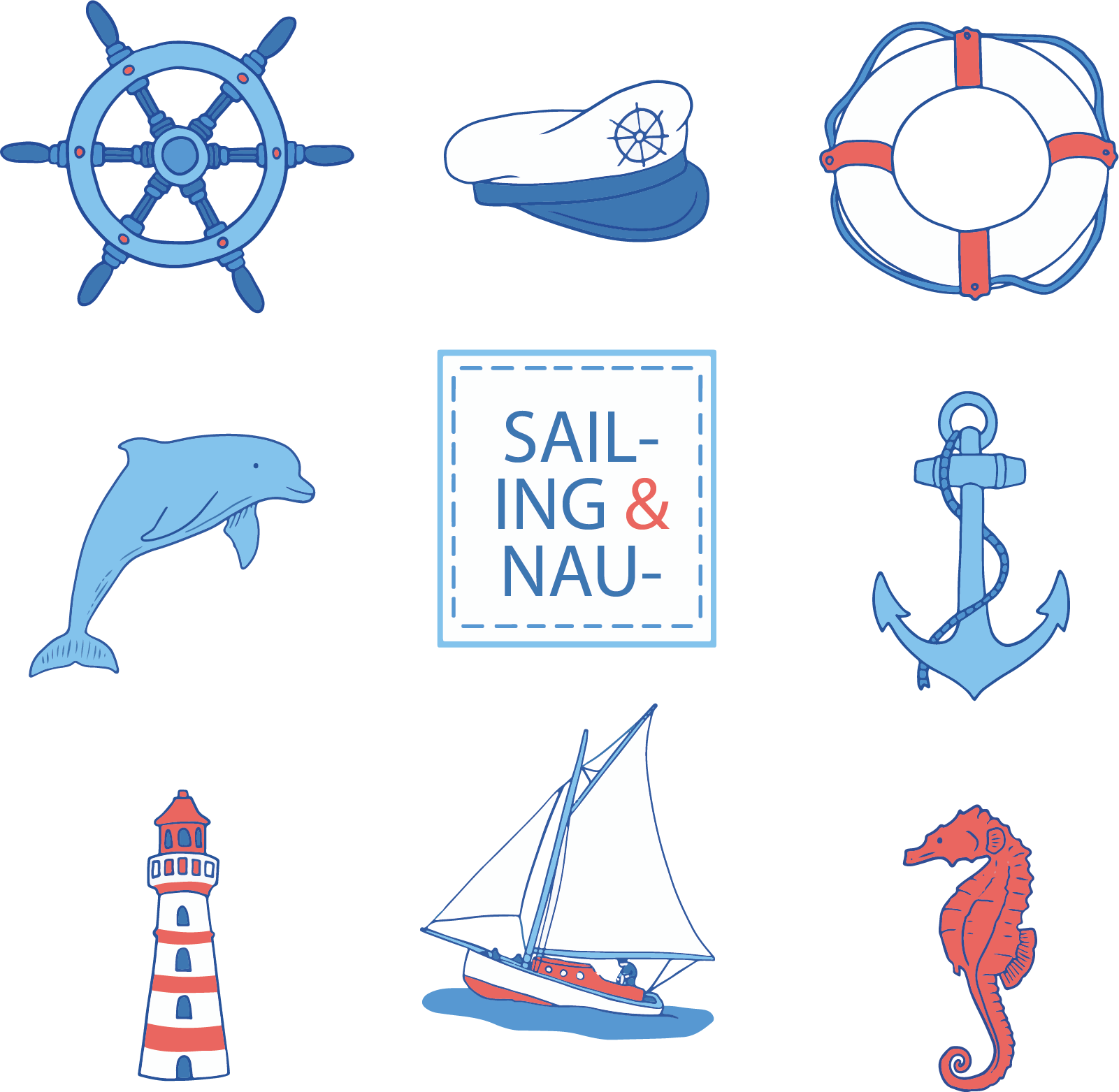 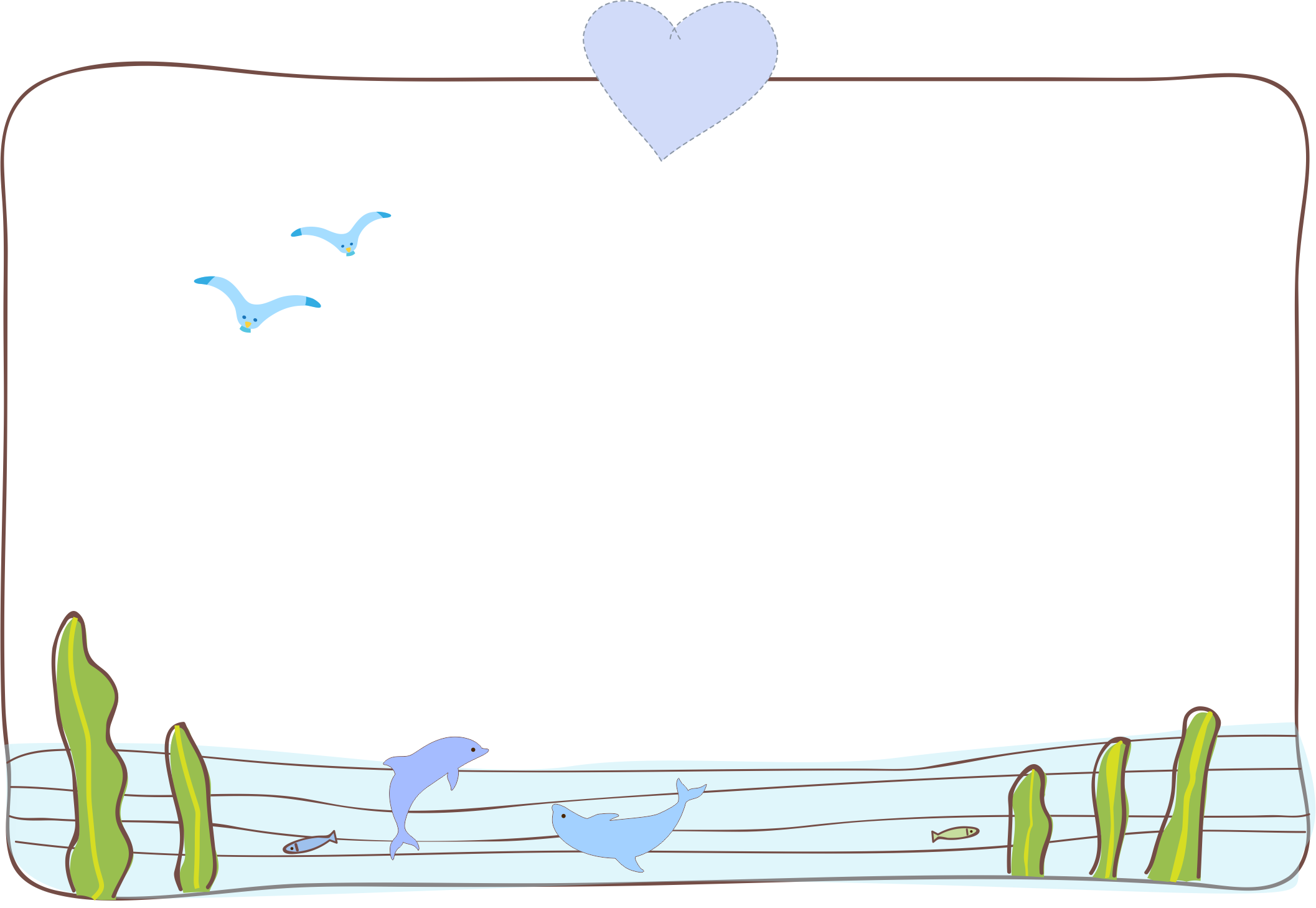 [Speaker Notes: Bài giảng được thiết kế bởi: Vũ HồngLH: FB Vũ Hồng | https://www.facebook.com/vuhong1972/ | hongvu7219@gmail.com]
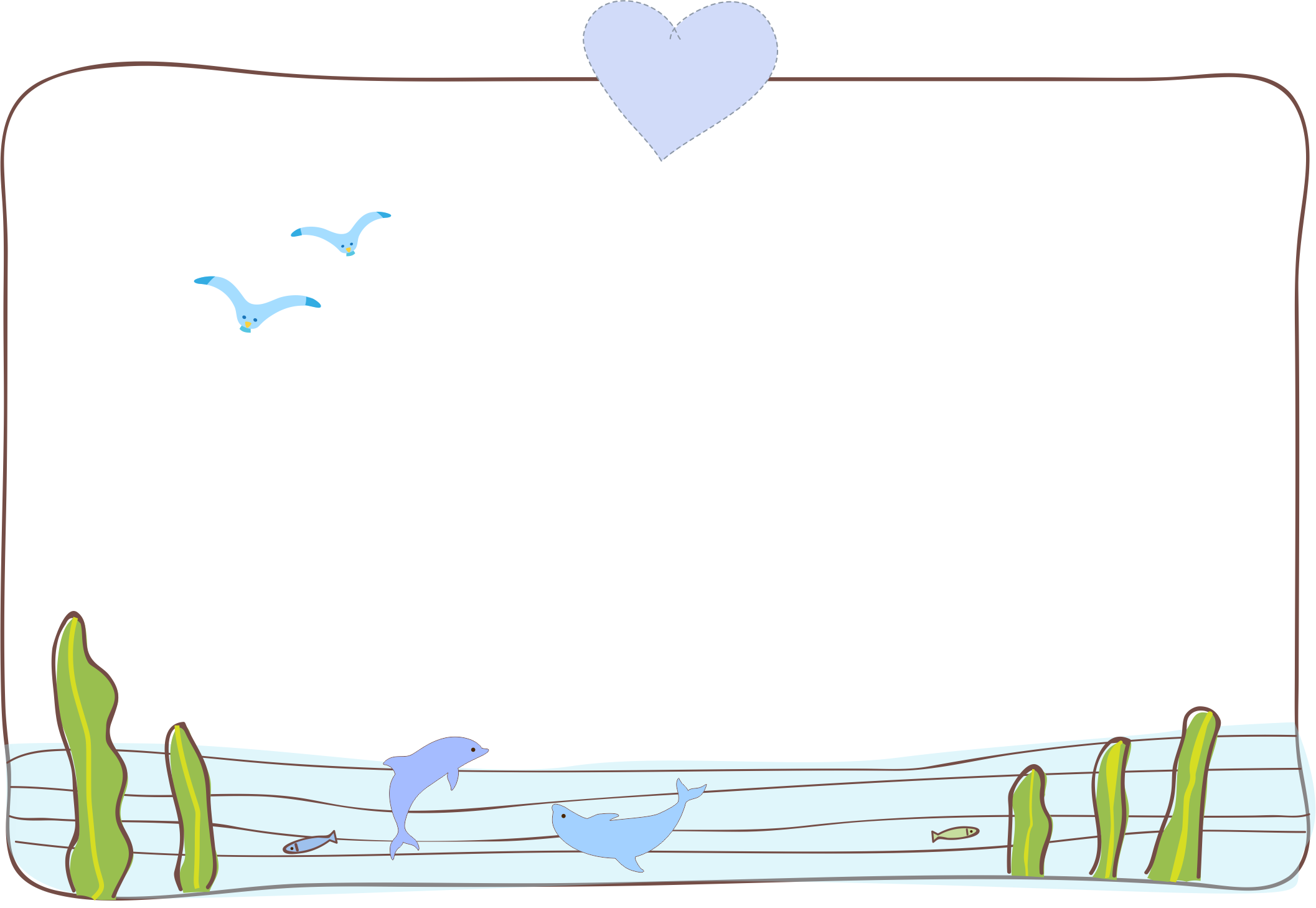 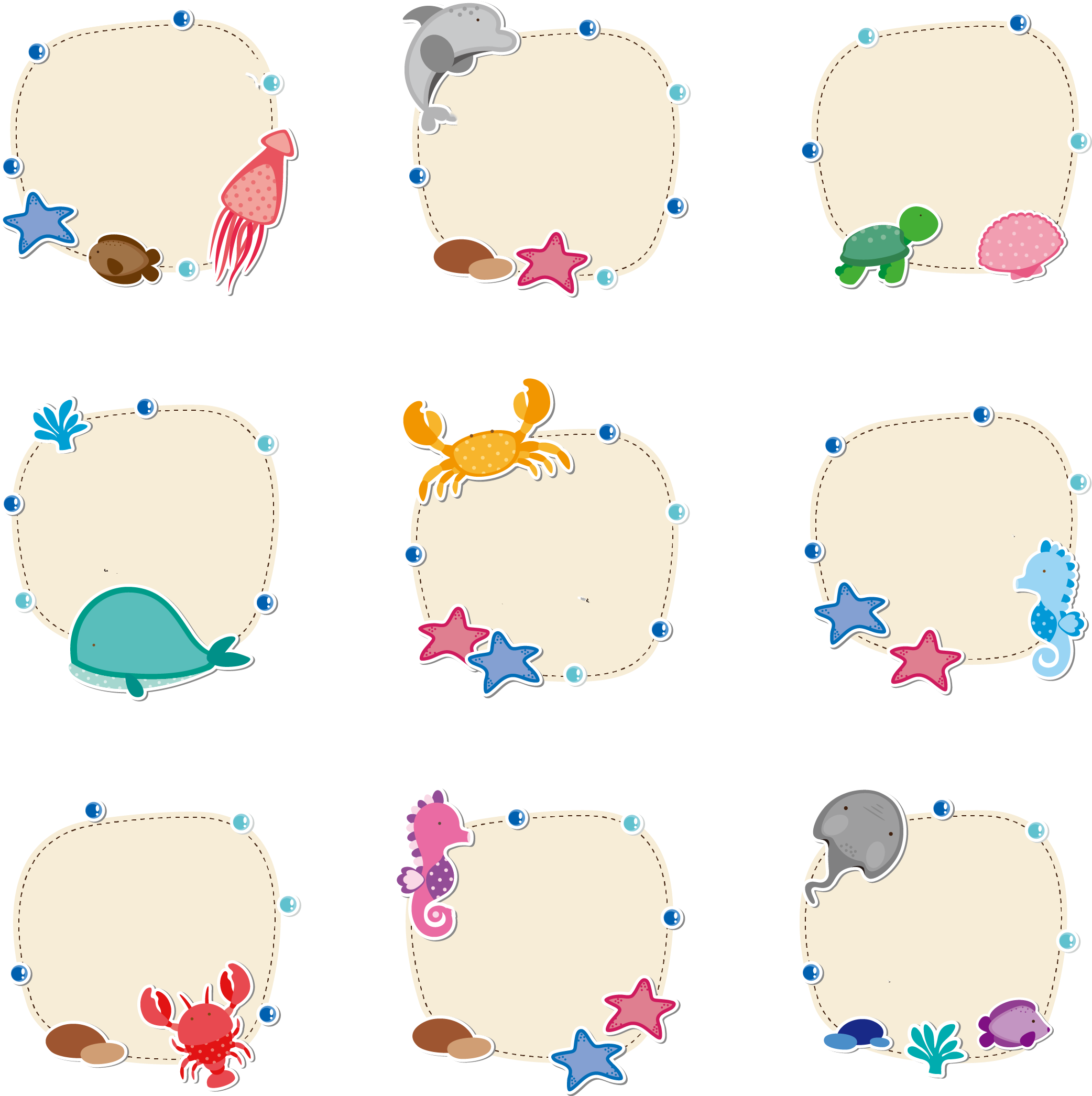 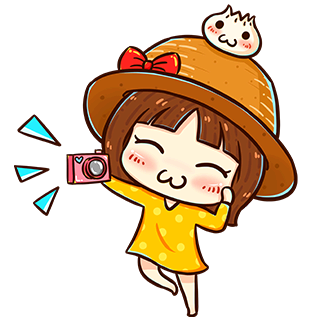 Tiết 1
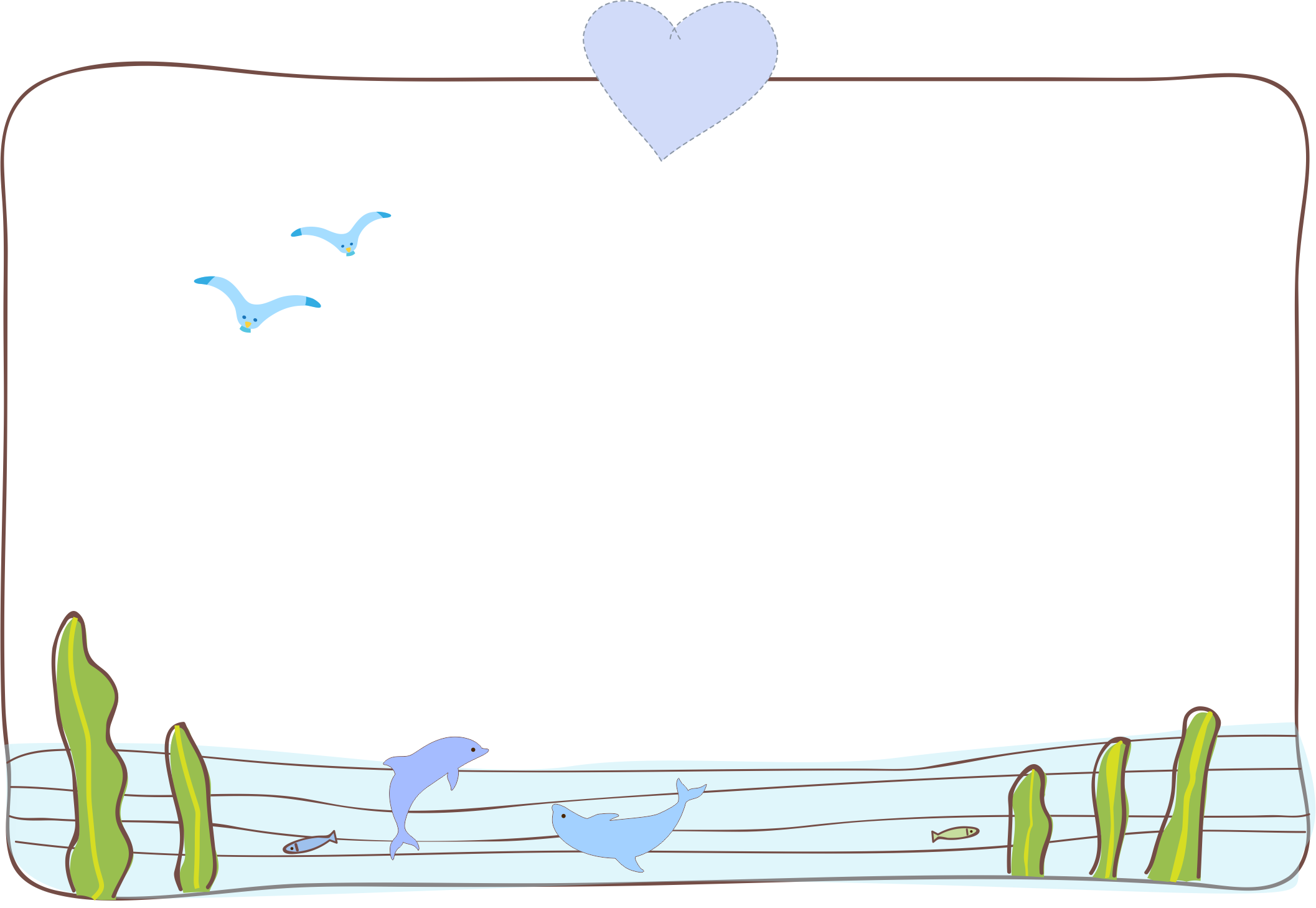 [Speaker Notes: Bài giảng được thiết kế bởi: Vũ HồngLH: FB Vũ Hồng | https://www.facebook.com/vuhong1972/ | hongvu7219@gmail.com]
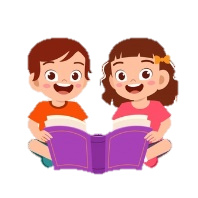 ĐỌC MẪU
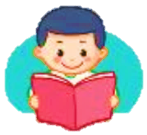 Tìm từ khó đọc
GIỌT NƯỚC VÀ BIỂN LỚN
Suối gặp bạn rồi
Góp thành sông lớn
Sông đi ra biển
Biến thành mênh mông.
 
Biển ơi, có biết
Biển lớn vô cùng
Từng giọt nước trong
Làm nên biển đấy!
(Nguyễn Bao)
Tí ta tí tách
Từng giọt
Từng giọt
Mưa rơi
Rơi rơi.
Góp thành bao ngày
Thành dòng suối nhỏ
Lượn trên bãi cỏ
Chảy xuống chân đồi.
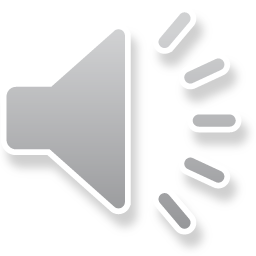 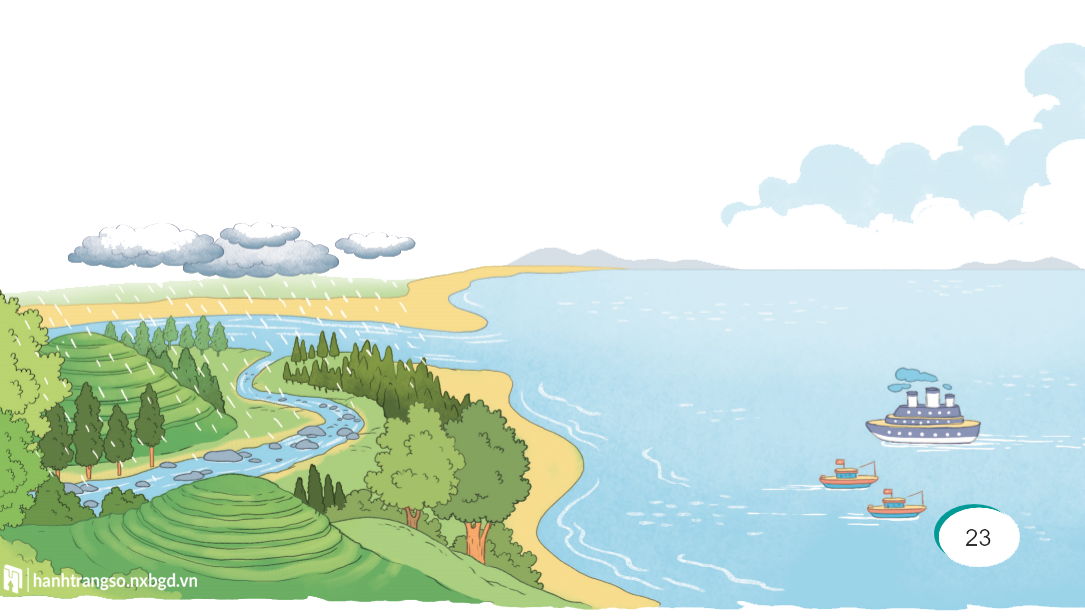 [Speaker Notes: Bài giảng thiết kế bởi Vũ Hồng
Liên hệ FB: Vũ Hồng]
Luyện đọc từ khó
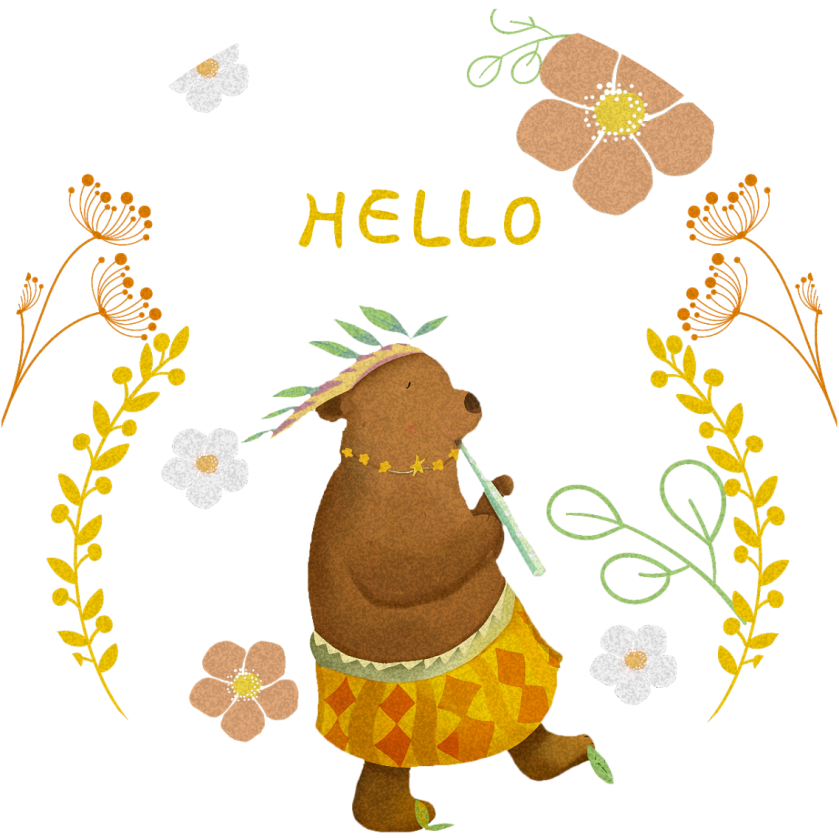 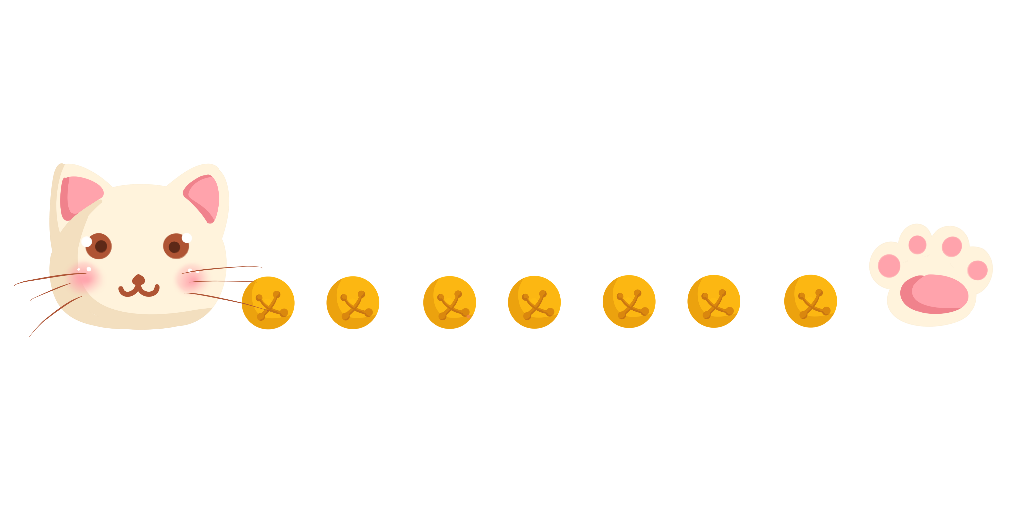 tí ta tí tách
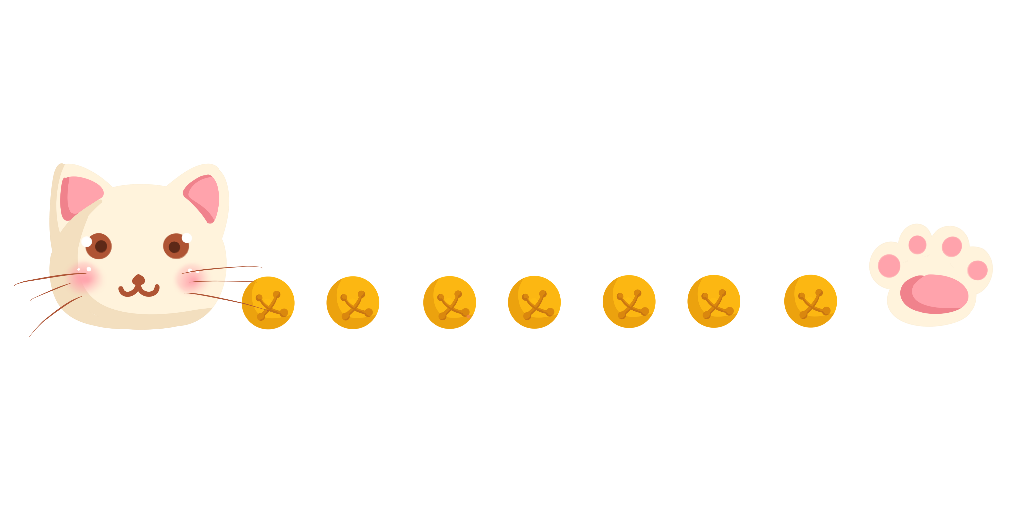 mưa rơi
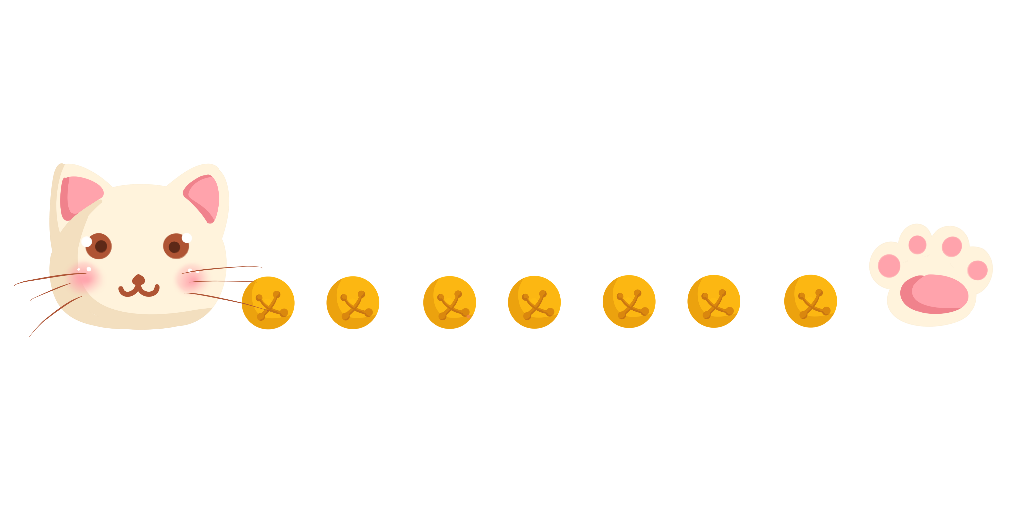 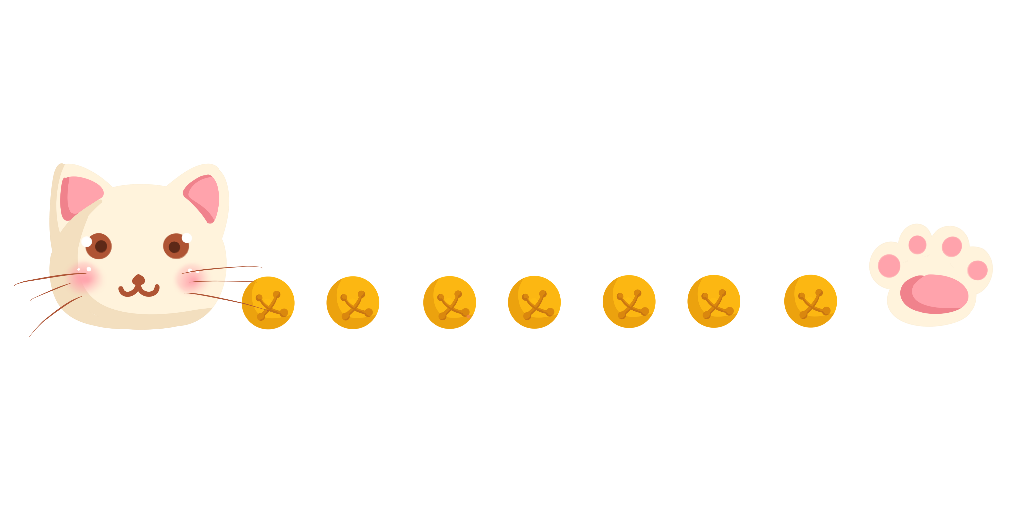 dòng suối
mênh mông
Luyện ngắt nhịp câu thơ
Tí ta tí tách
Từng giọt
Từng giọt
Mưa rơi
Rơi rơi.
1
3
2
4
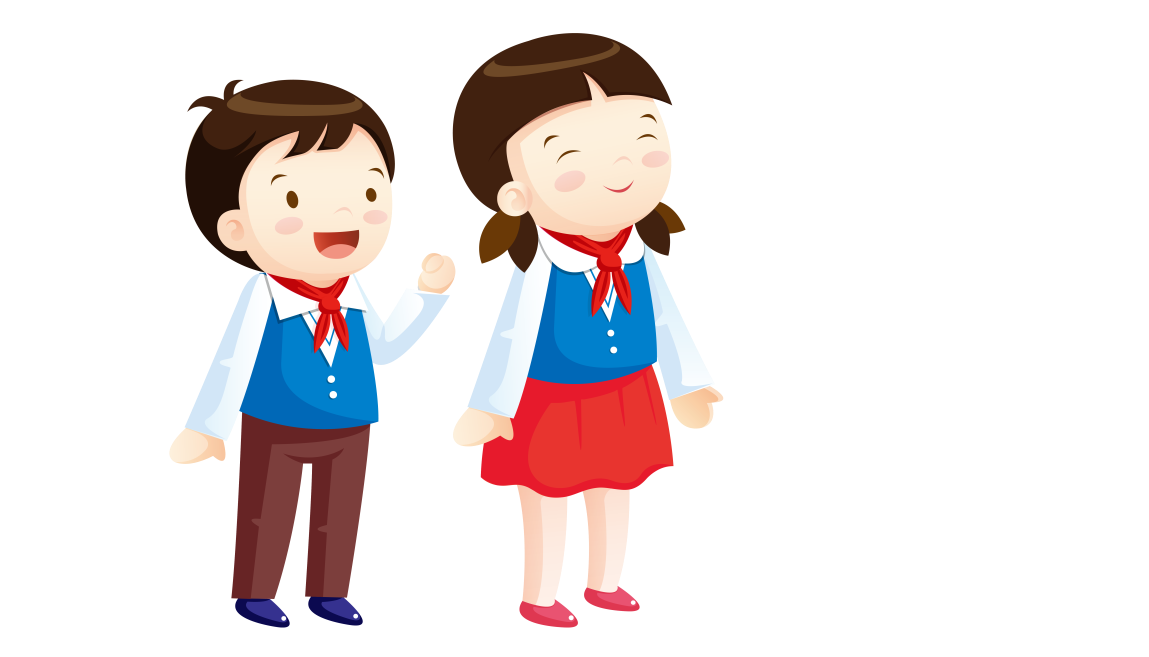 Góp thành bao ngày
Thành dòng suối nhỏ
Lượn trên bãi cỏ
Chảy xuống chân đồi.
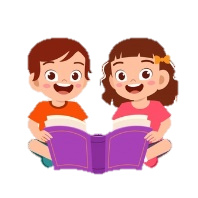 ĐỌC MẪU
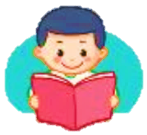 Ngắt nhịp câu thơ
GIỌT NƯỚC VÀ BIỂN LỚN
Suối gặp bạn rồi
Góp thành sông lớn
Sông đi ra biển
Biến thành mênh mông.
 
Biển ơi, có biết
Biển lớn vô cùng
Từng giọt nước trong
Làm nên biển đấy!
(Nguyễn Bao)
Tí ta tí tách
Từng giọt
Từng giọt
Mưa rơi
Rơi rơi.
Góp thành bao ngày
Thành dòng suối nhỏ
Lượn trên bãi cỏ
Chảy xuống chân đồi.
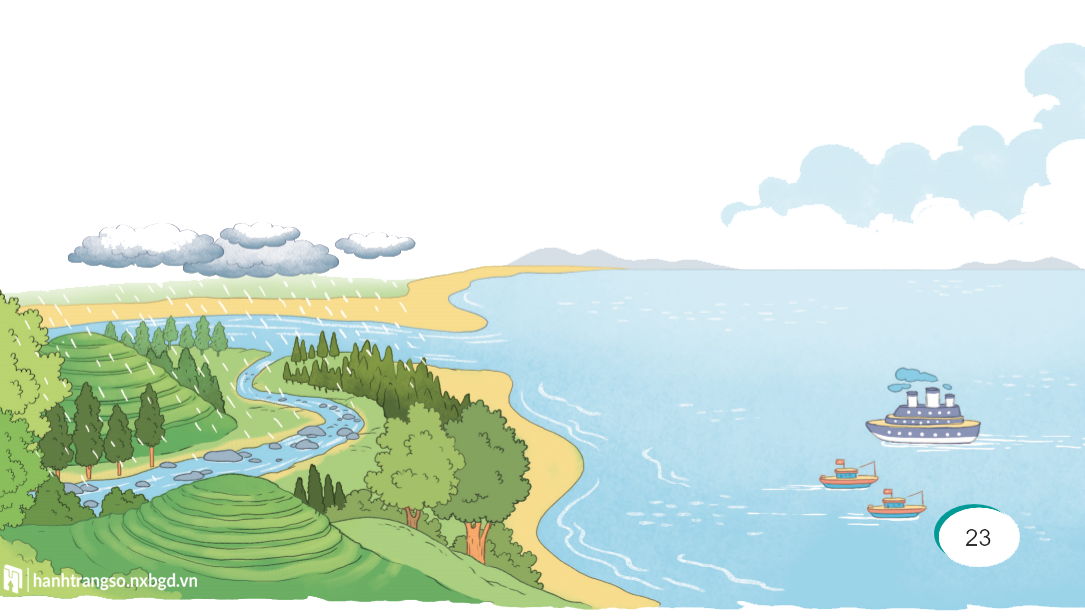 [Speaker Notes: Bài giảng thiết kế bởi Vũ Hồng
Liên hệ FB: Vũ Hồng]
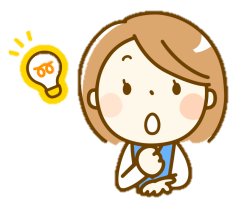 Từ ngữ
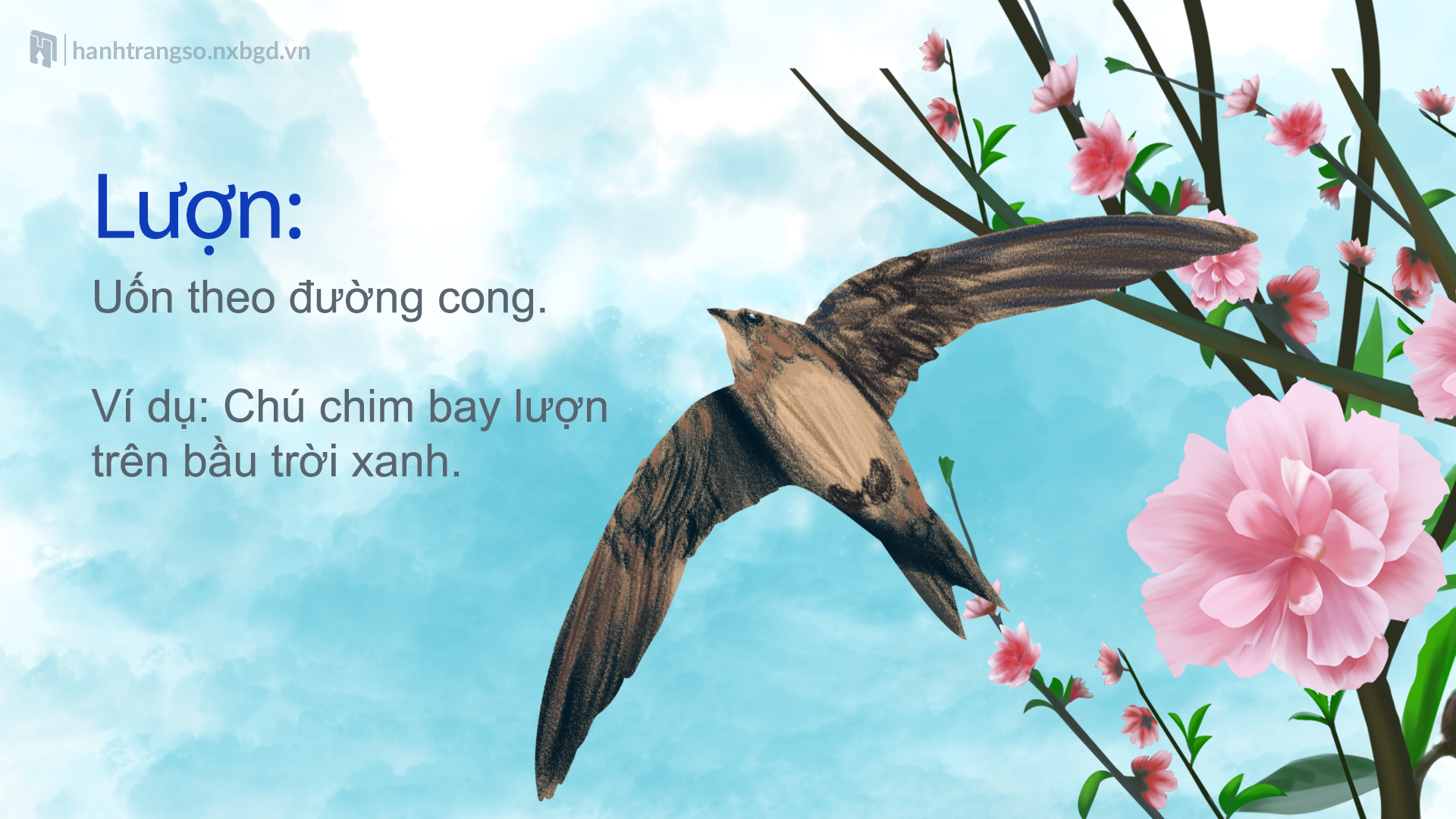 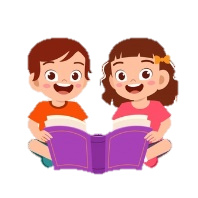 ĐỌC
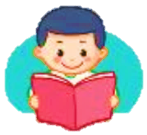 GIỌT NƯỚC VÀ BIỂN LỚN
Luyện đọc khổ
Suối gặp bạn rồi
Góp thành sông lớn
Sông đi ra biển
Biến thành mênh mông.
 
Biển ơi, có biết
Biển lớn vô cùng
Từng giọt nước trong
Làm nên biển đấy!
(Nguyễn Bao)
Tí ta tí tách
Từng giọt
Từng giọt
Mưa rơi
Rơi rơi.
Góp thành bao ngày
Thành dòng suối nhỏ
Lượn trên bãi cỏ
Chảy xuống chân đồi.
3
1
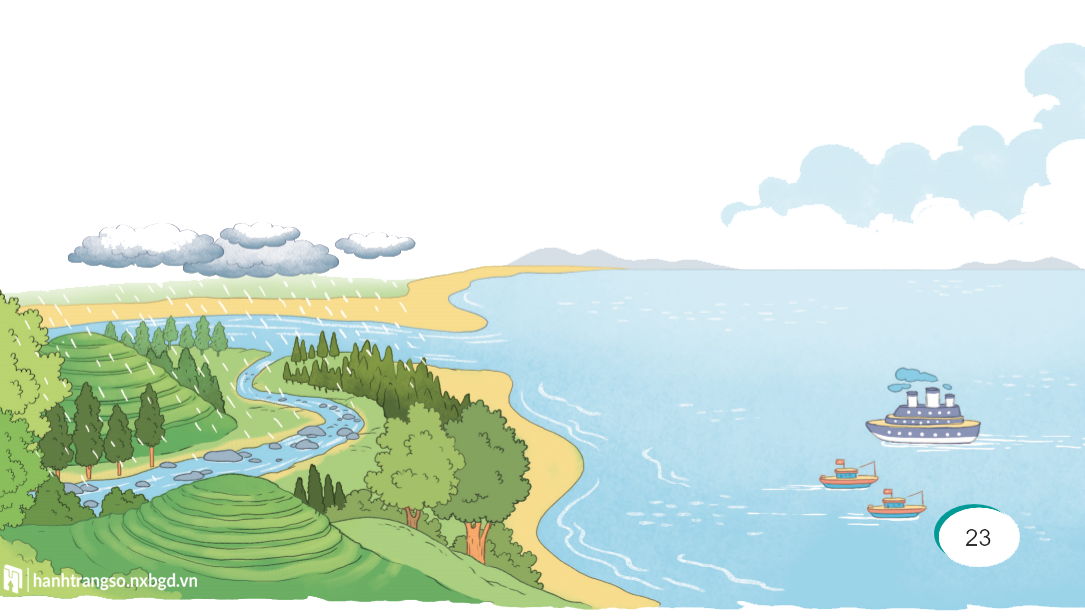 4
2
[Speaker Notes: Bài giảng thiết kế bởi Vũ Hồng
Liên hệ FB: Vũ Hồng]
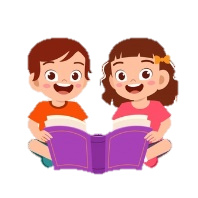 ĐỌC
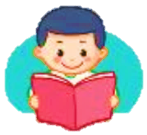 Đọc toàn bài
GIỌT NƯỚC VÀ BIỂN LỚN
1
3
Suối gặp bạn rồi
Góp thành sông lớn
Sông đi ra biển
Biến thành mênh mông.
 
Biển ơi, có biết
Biển lớn vô cùng
Từng giọt nước trong
Làm nên biển đấy!
(Nguyễn Bao)
Tí ta tí tách
Từng giọt
Từng giọt
Mưa rơi
Rơi rơi.
Góp thành bao ngày
Thành dòng suối nhỏ
Lượn trên bãi cỏ
Chảy xuống chân đồi.
2
4
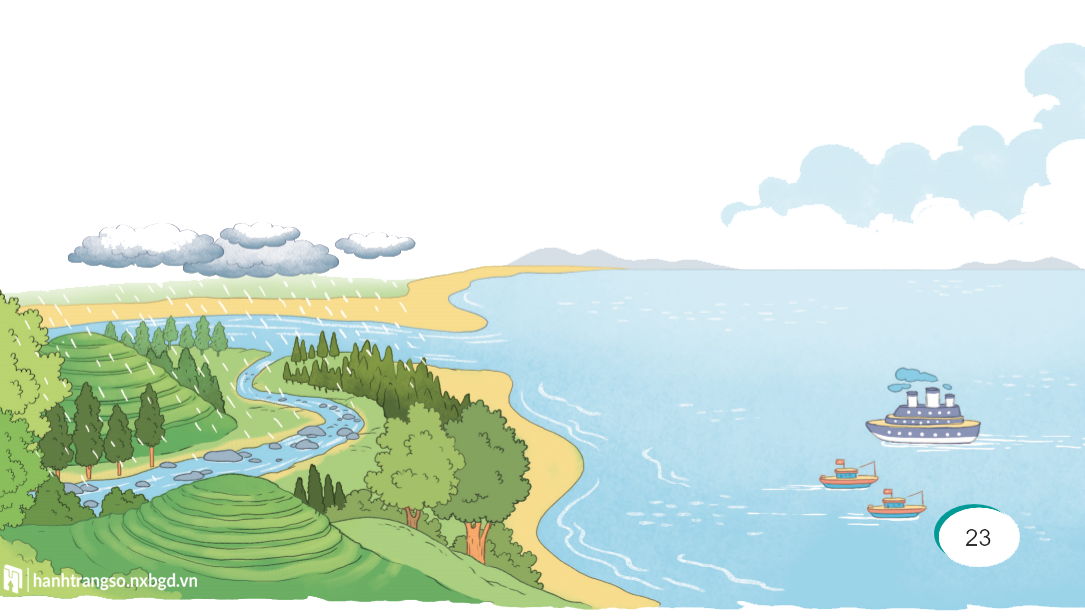 [Speaker Notes: Bài giảng thiết kế bởi Vũ Hồng
Liên hệ FB: Vũ Hồng]
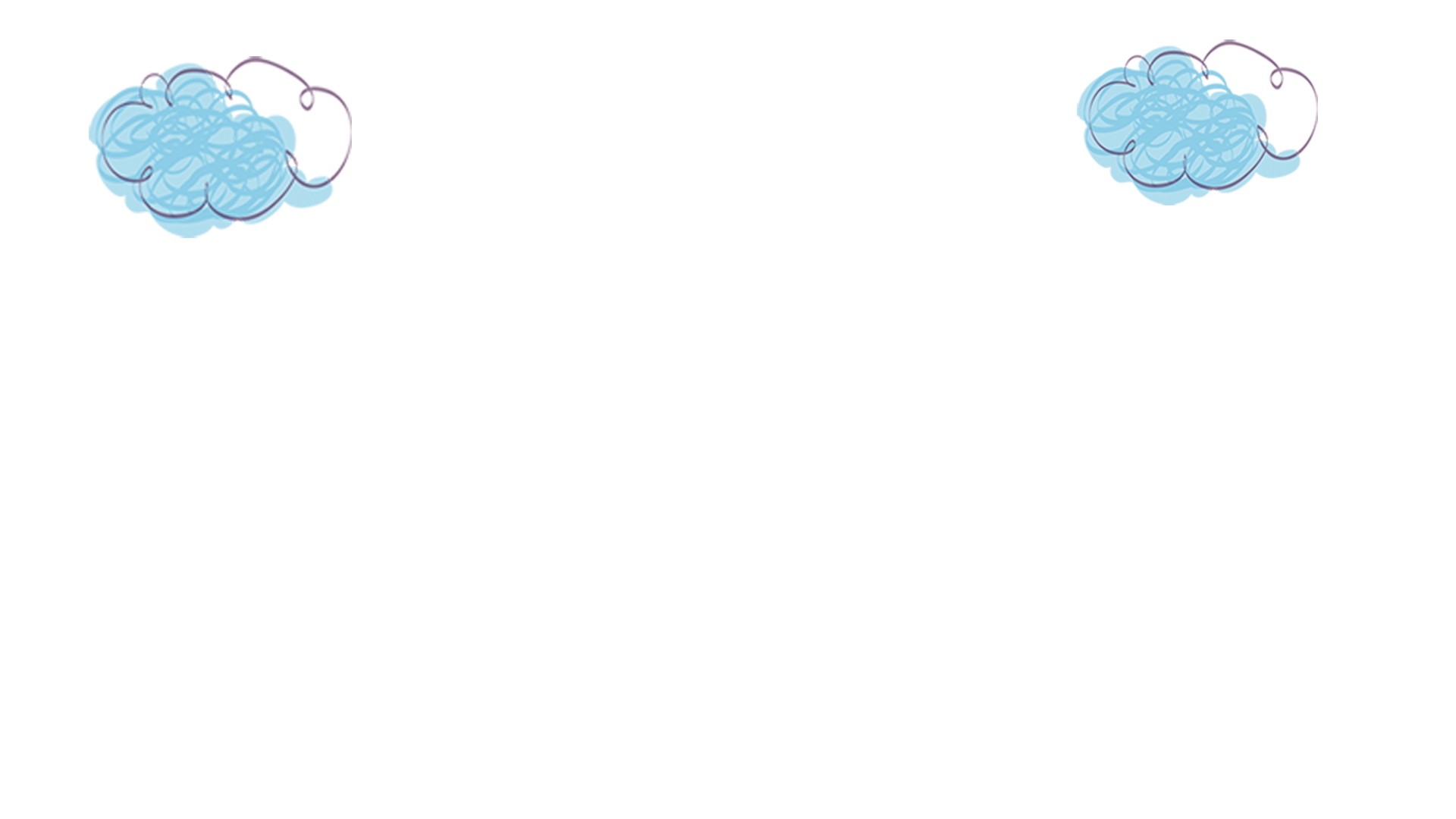 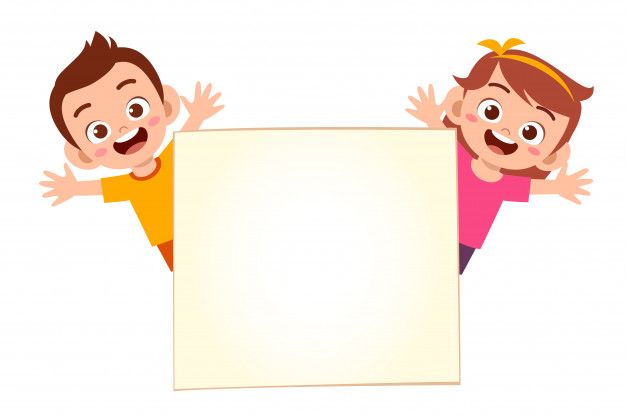 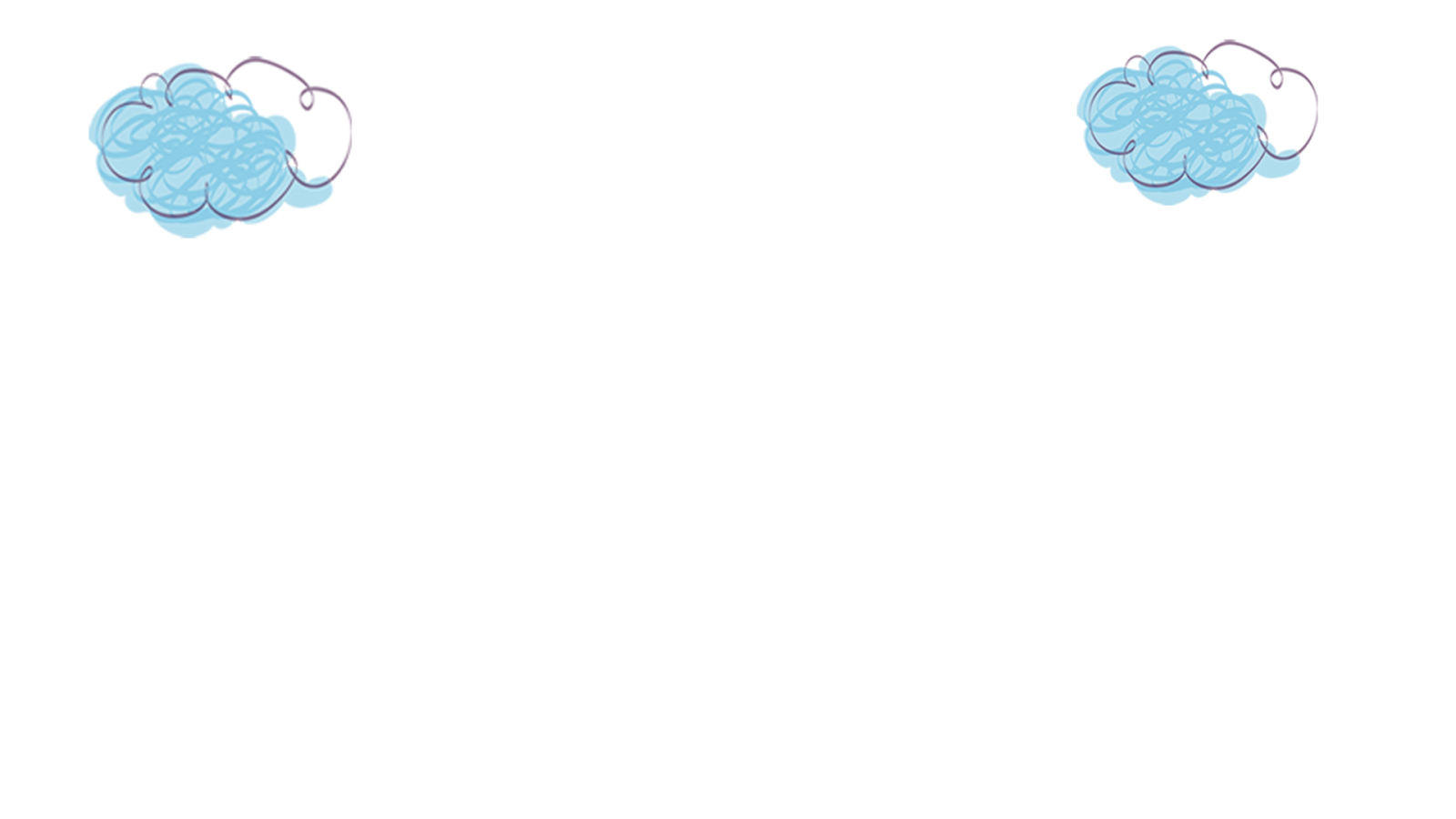 LUYỆN ĐỌC TRONG NHÓM
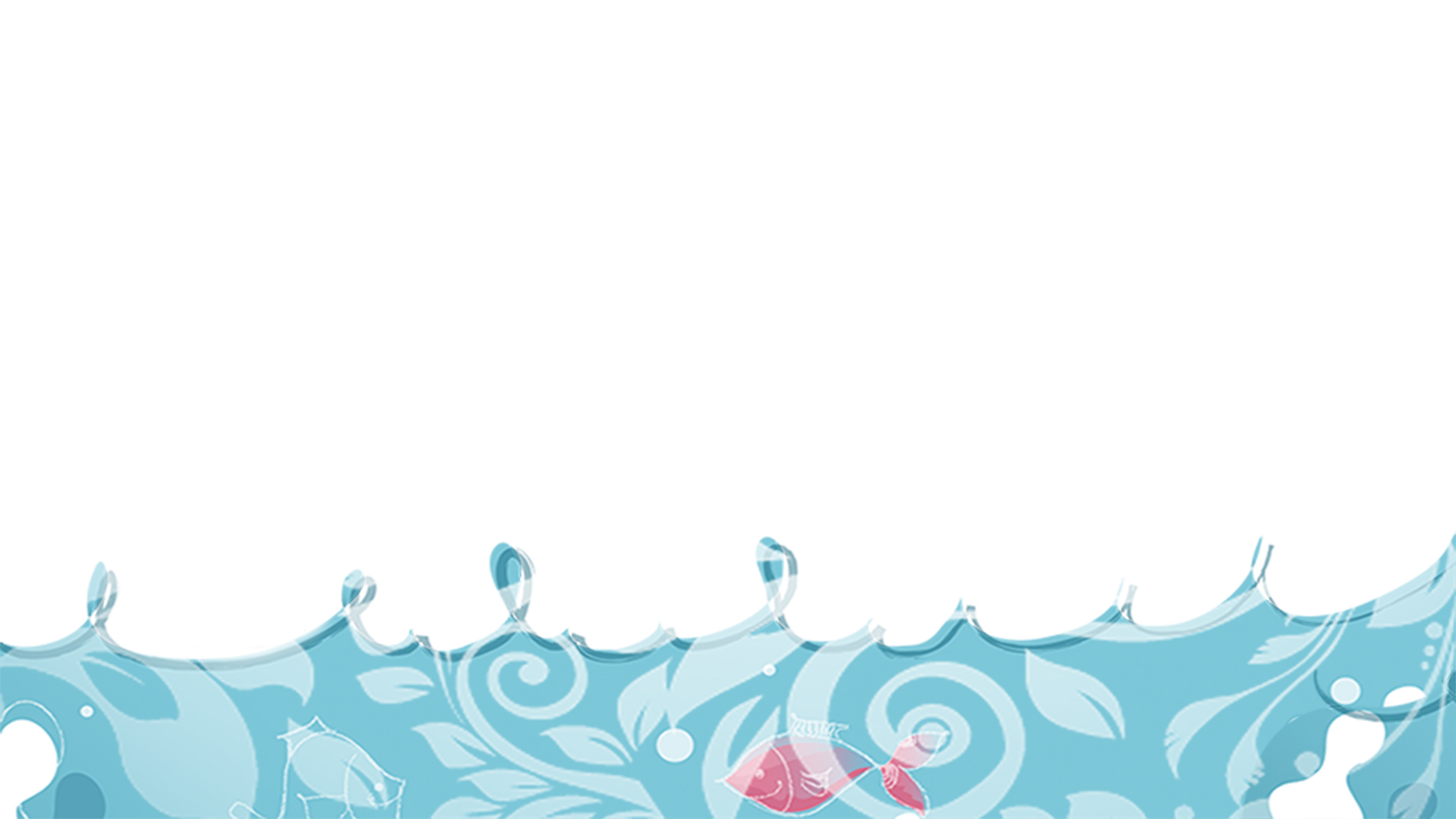 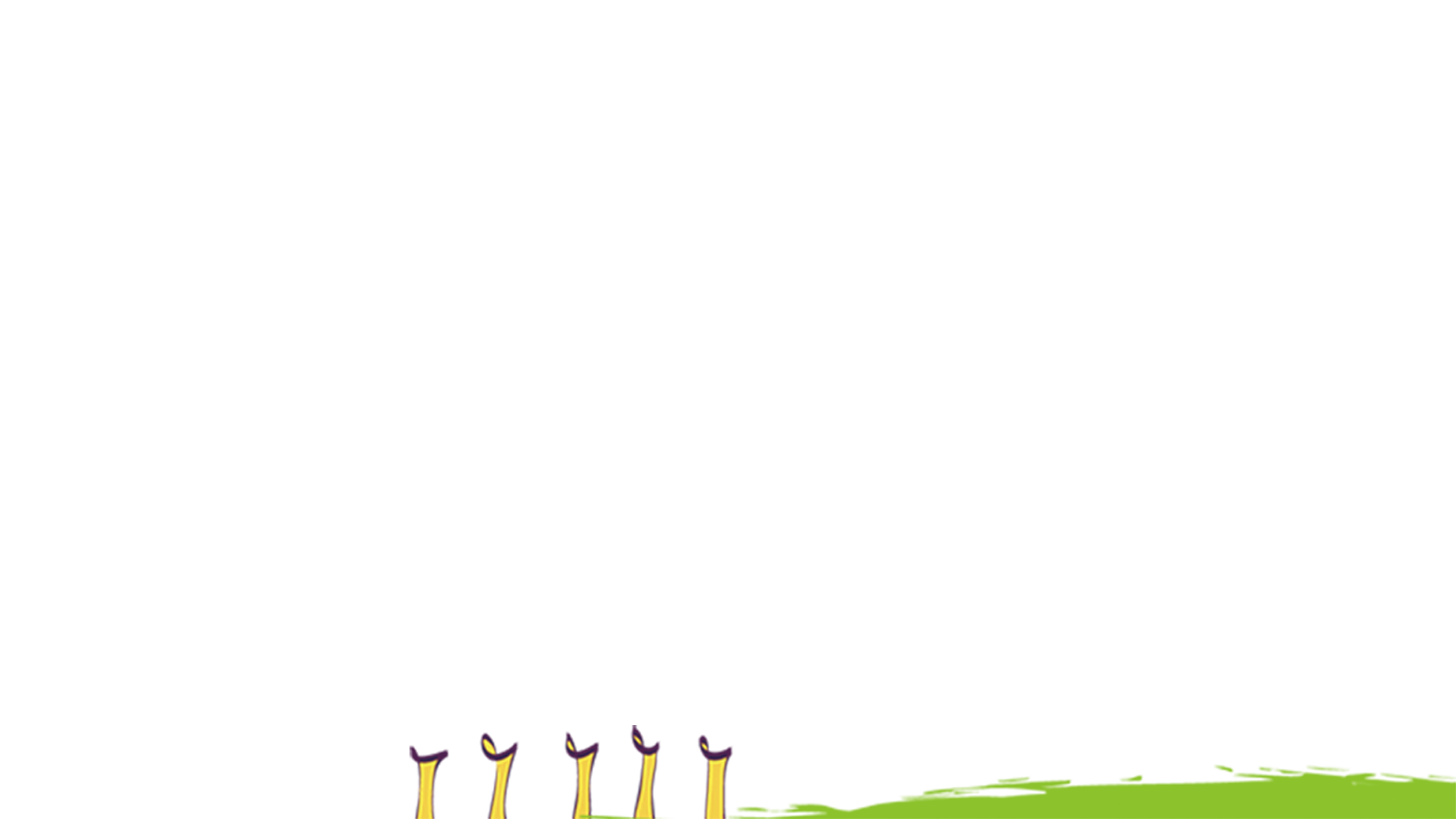 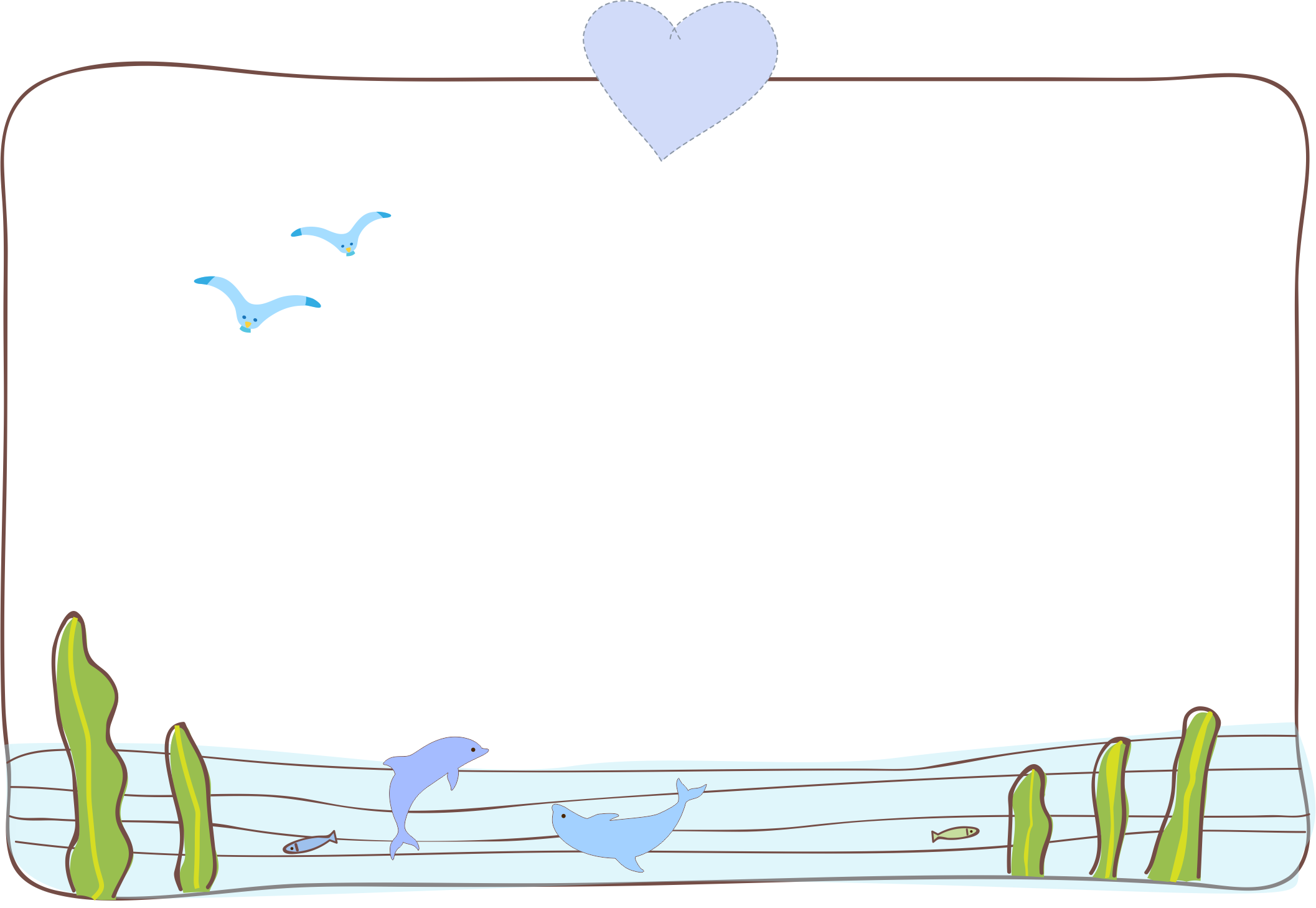 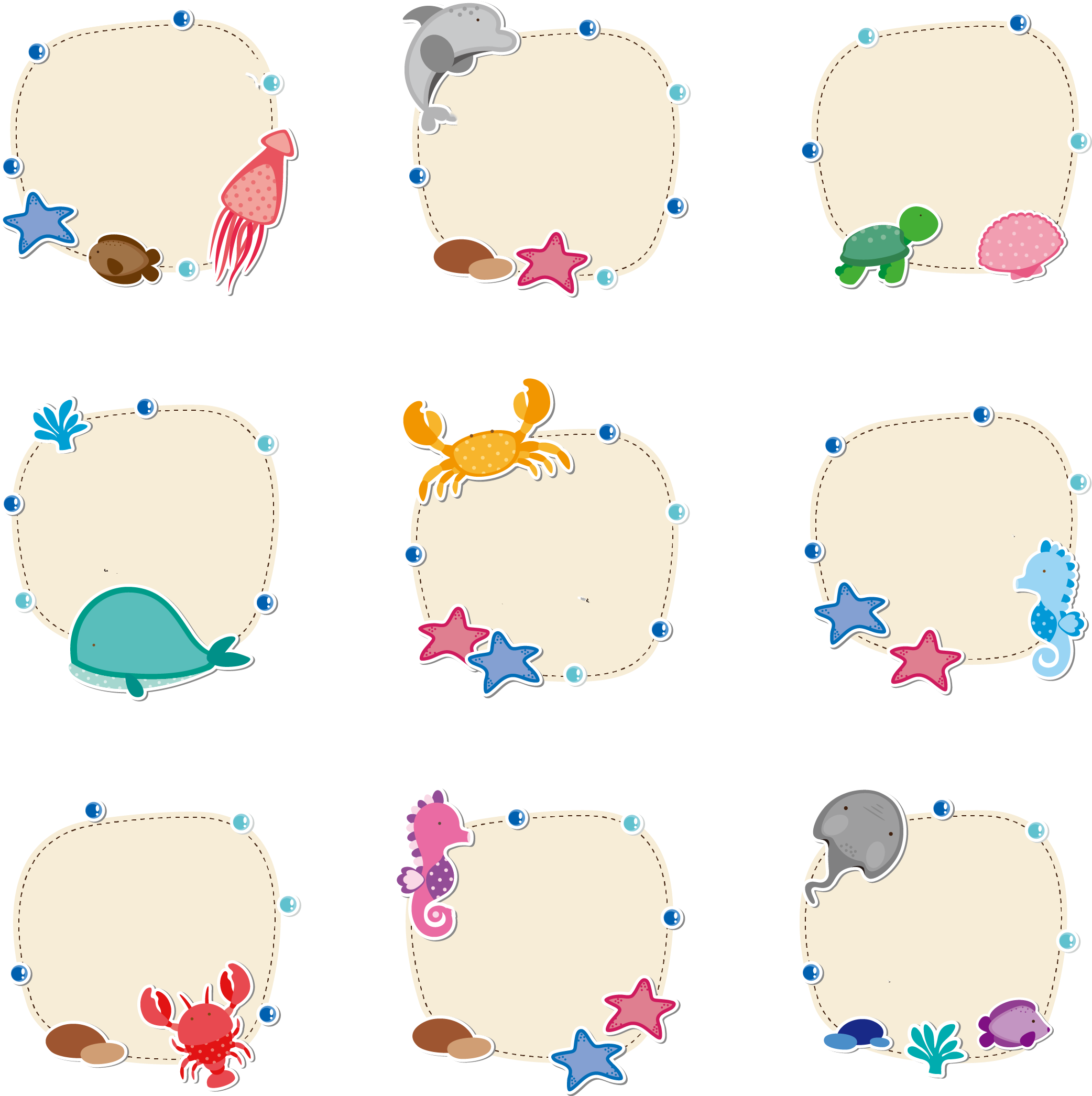 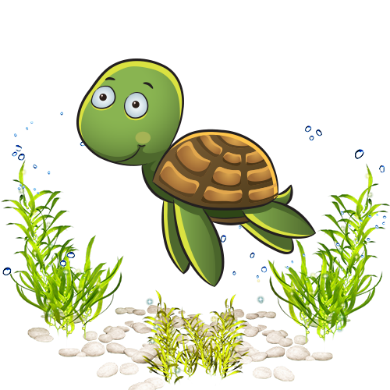 Tiết 2
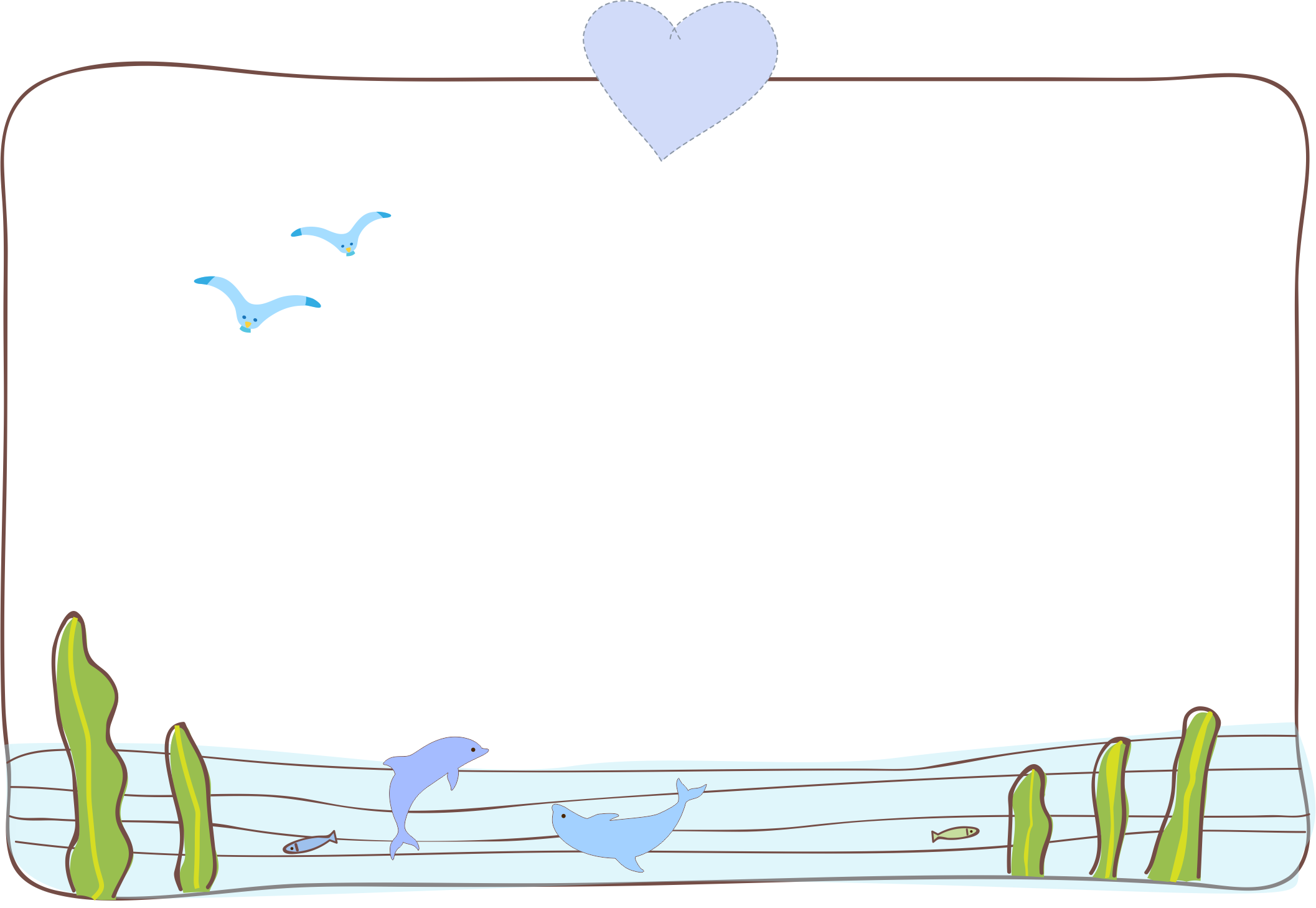 [Speaker Notes: Bài giảng thiết kế bởi Vũ Hồng
Liên hệ FB: Vũ Hồng]
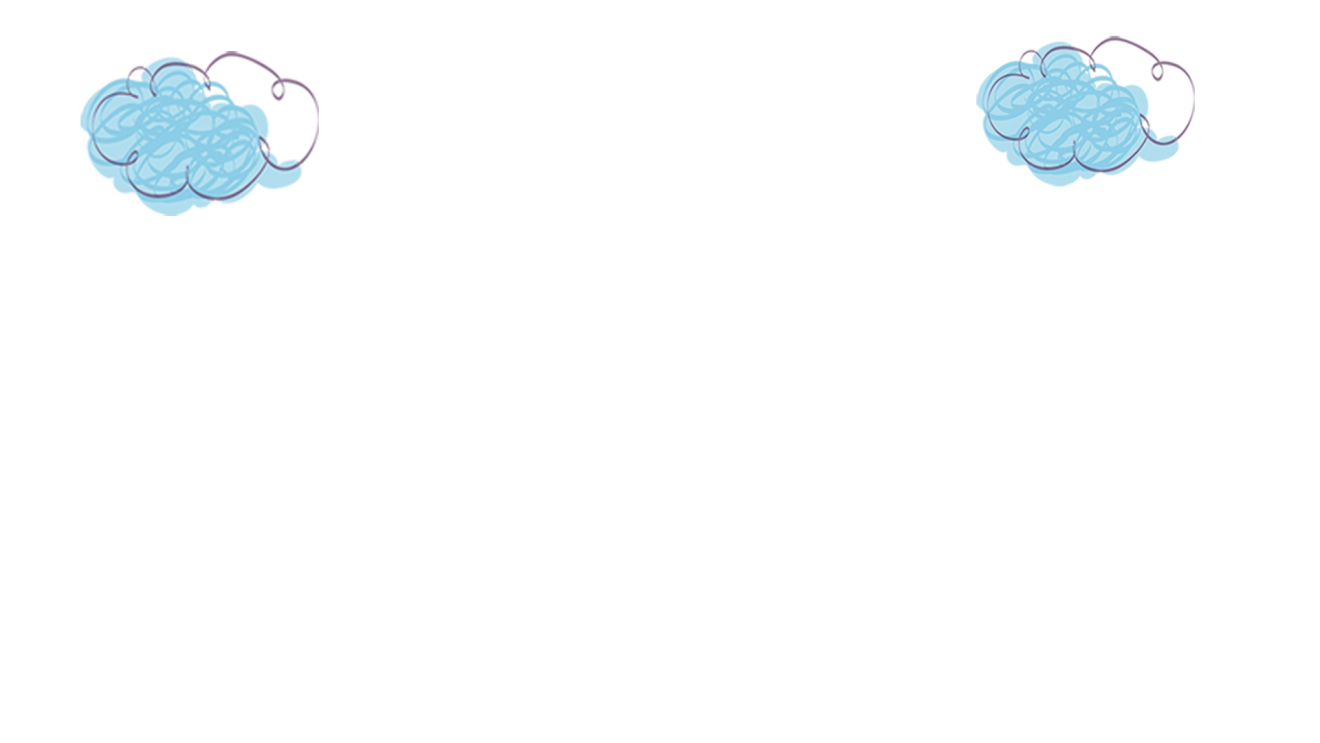 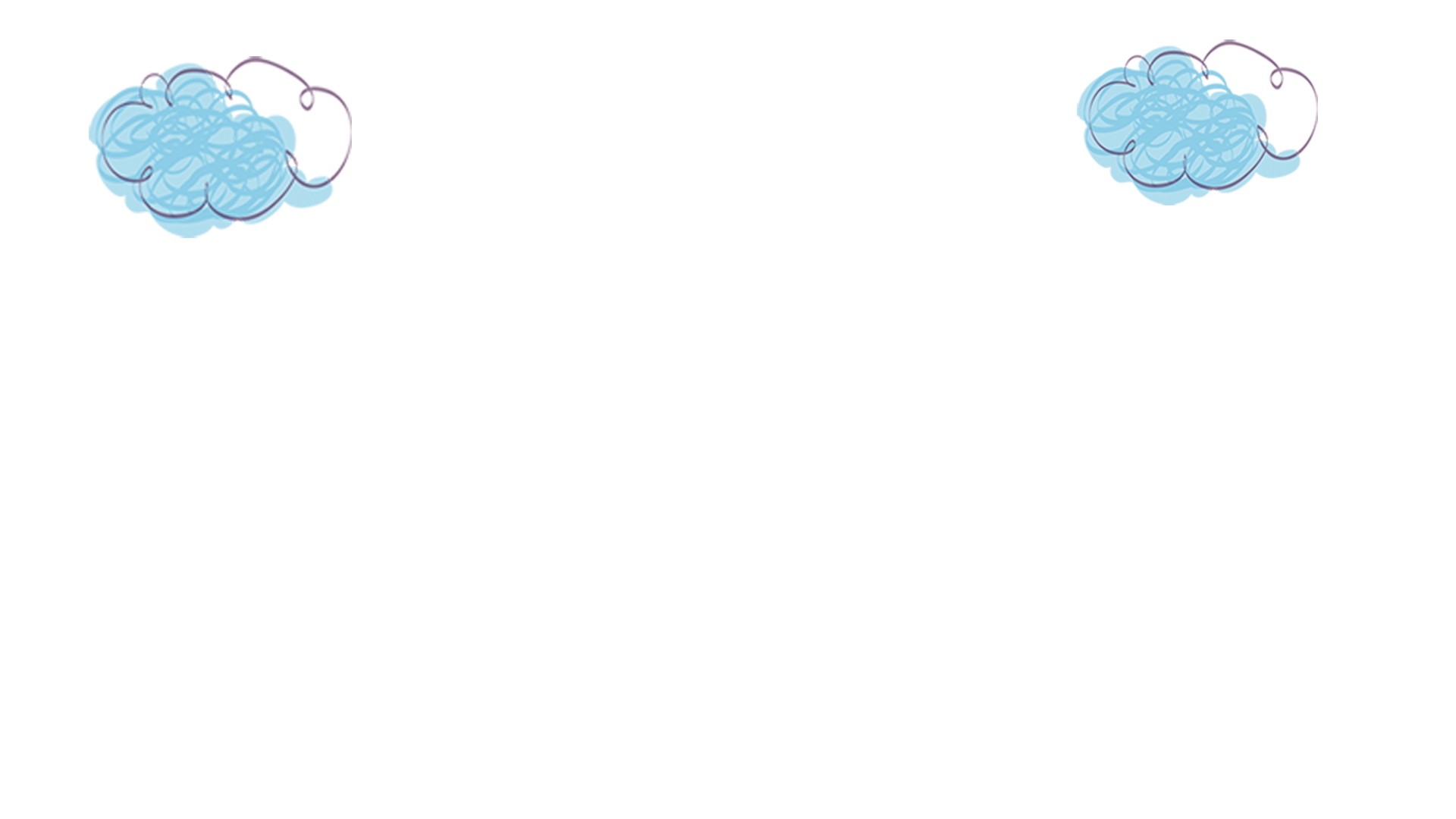 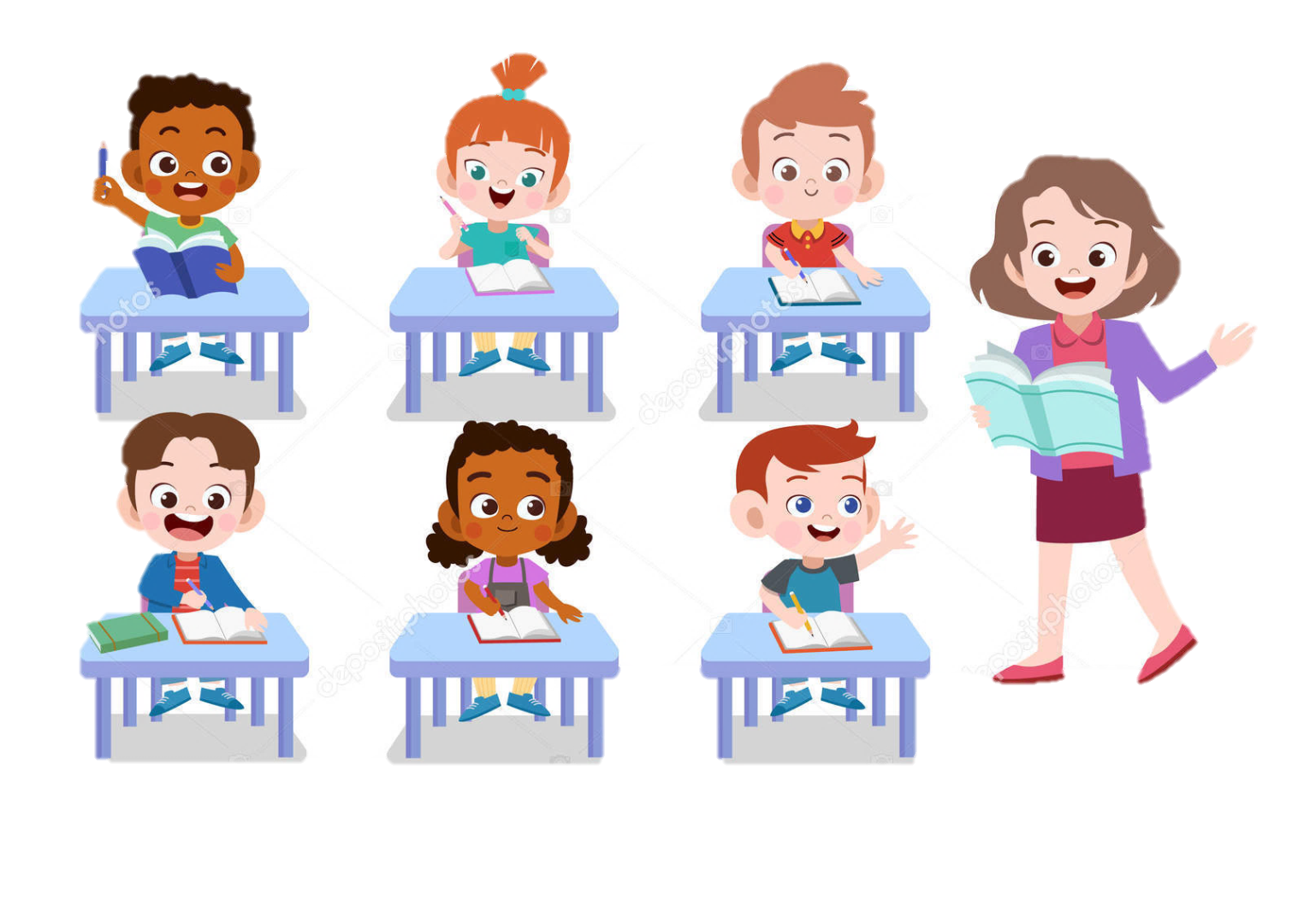 TRẢ LỜI CÂU HỎI
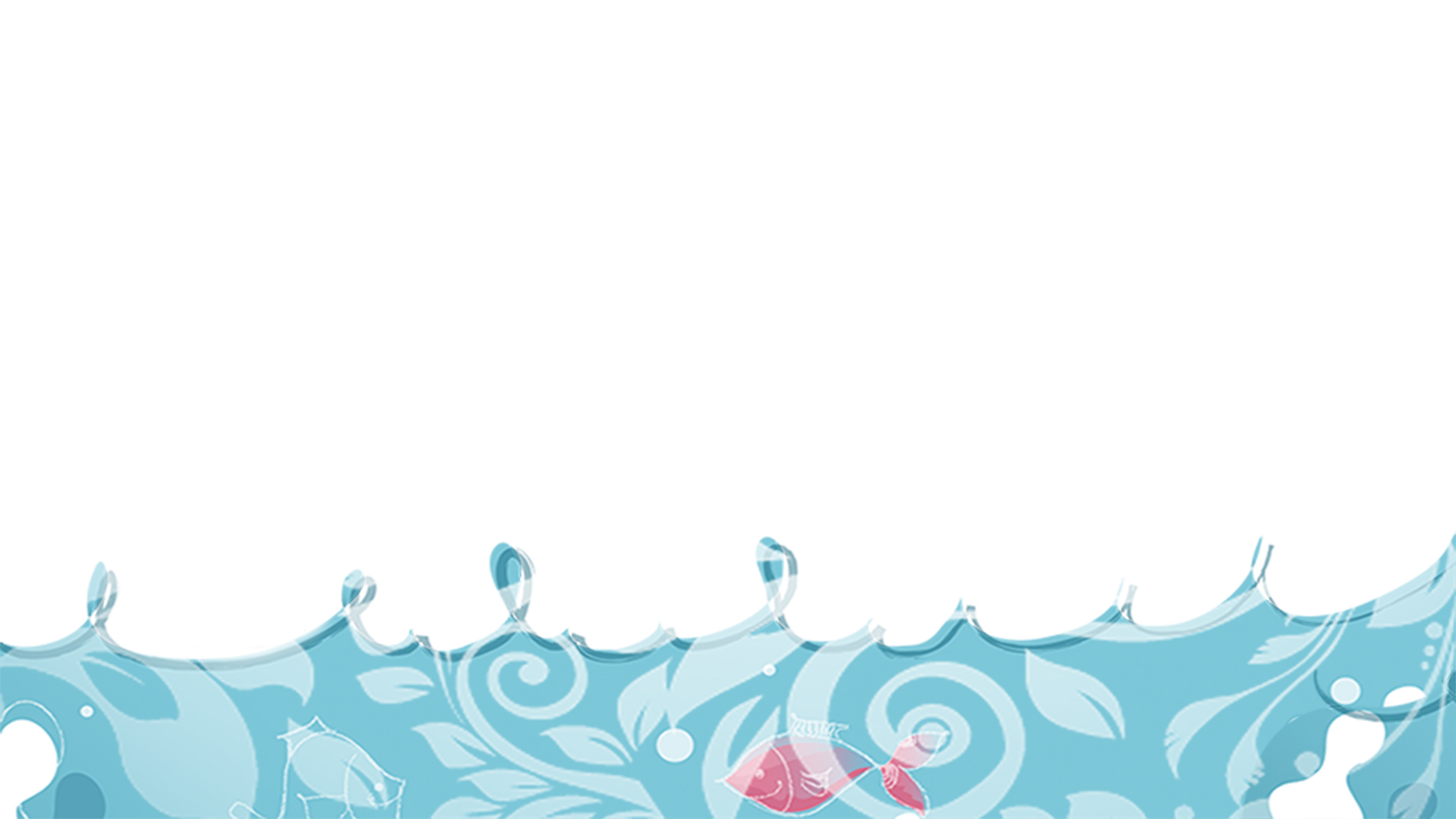 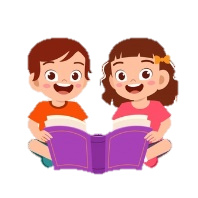 ĐỌC
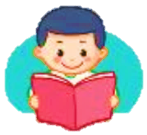 Đọc lại toàn bài
GIỌT NƯỚC VÀ BIỂN LỚN
1
3
Suối gặp bạn rồi
Góp thành sông lớn
Sông đi ra biển
Biến thành mênh mông.
 
Biển ơi, có biết
Biển lớn vô cùng
Từng giọt nước trong
Làm nên biển đấy!
(Nguyễn Bao)
Tí ta tí tách
Từng giọt
Từng giọt
Mưa rơi
Rơi rơi.
Góp thành bao ngày
Thành dòng suối nhỏ
Lượn trên bãi cỏ
Chảy xuống chân đồi.
2
4
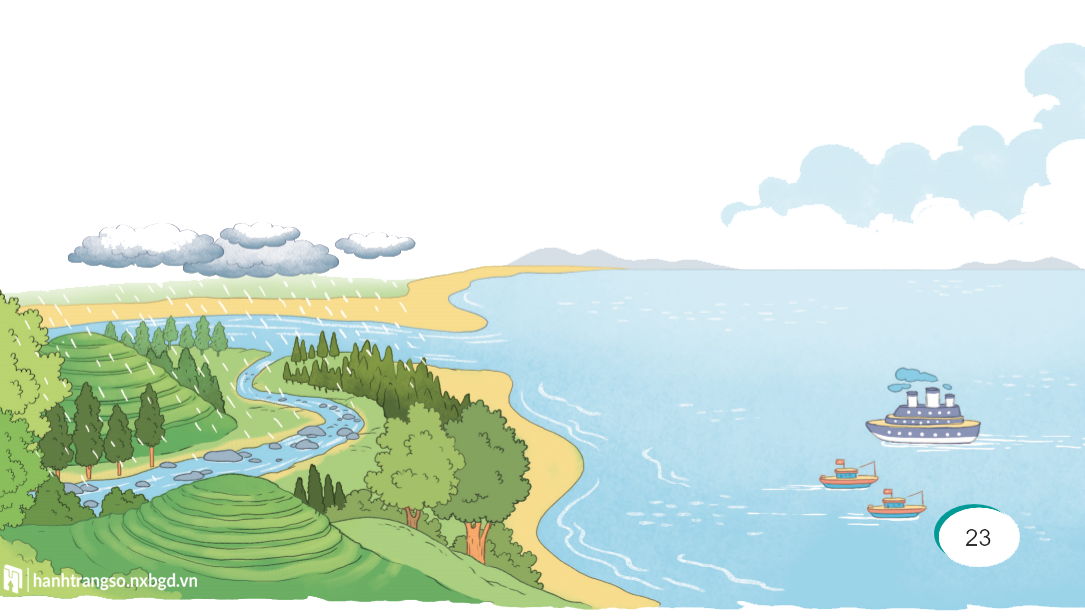 [Speaker Notes: Bài giảng thiết kế bởi Vũ Hồng
Liên hệ FB: Vũ Hồng]
Đọc toàn bài
GIỌT NƯỚC VÀ BIỂN LỚN.
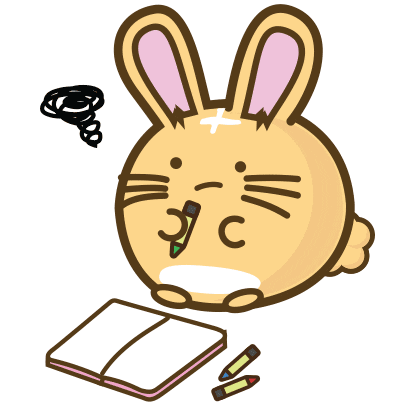 1. Kể tên các sự vật được nhắc đến trong bài thơ?
 Những sự vật được nhắc đến trong bài thơ đó là: mưa, dòng suối, bãi cỏ, chân đồi, sông, biển, giọt nước.
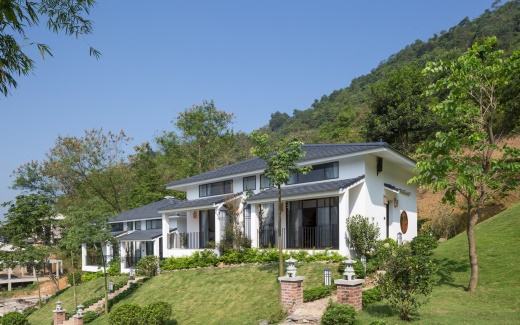 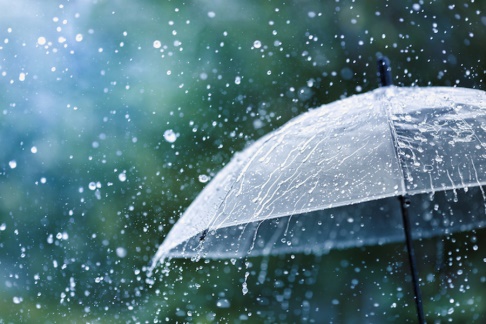 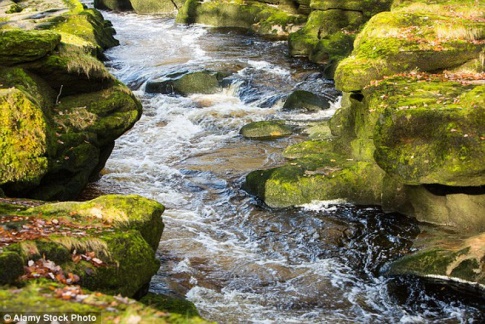 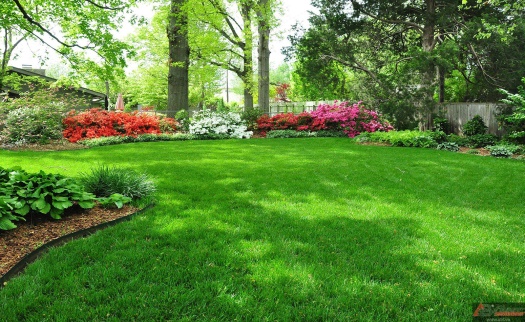 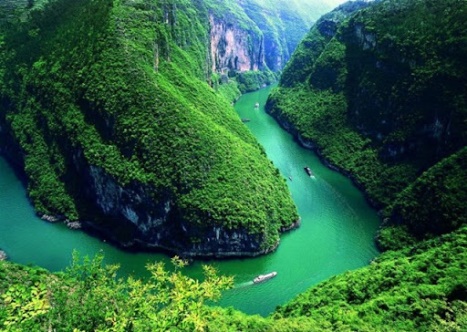 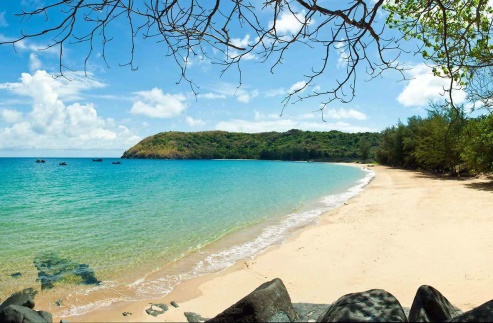 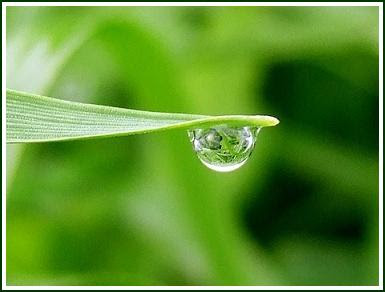 [Speaker Notes: Bài giảng được thiết kế bởi: Vũ HồngLH: FB Vũ Hồng | https://www.facebook.com/vuhong1972/ | hongvu7219@gmail.com]
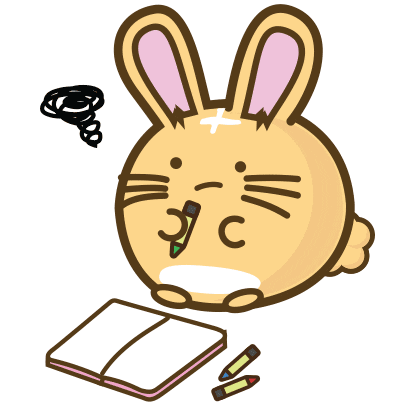 2. Những gì góp phần tạo nên dòng suối nhỏ?
 Những điều góp phần tạo nên dòng suối nhỏ đó là những hạt mưa rơi.
3. Những dòng sông từ đâu mà có?
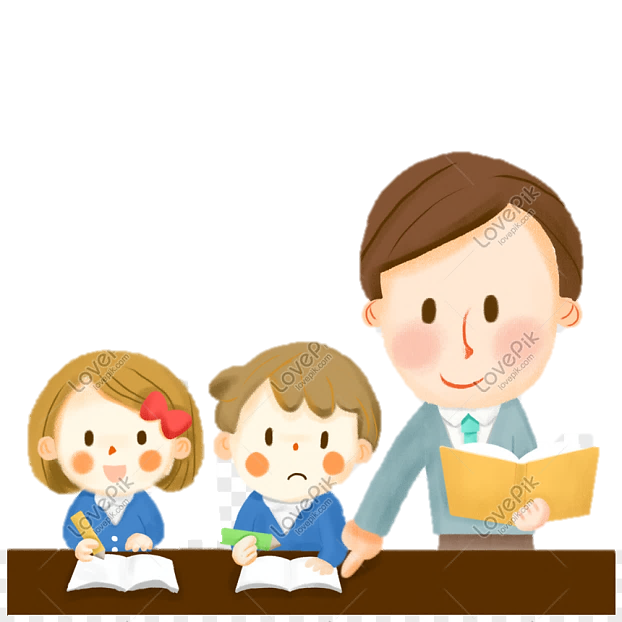  Những dòng sông từ những dòng suối mà tạo thành.
[Speaker Notes: Bài giảng được thiết kế bởi: Vũ HồngLH: FB Vũ Hồng | https://www.facebook.com/vuhong1972/ | hongvu7219@gmail.com]
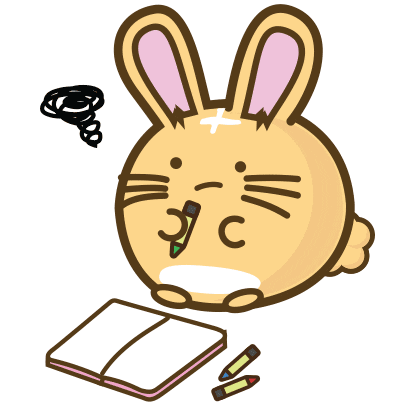 4. Nói về hành trình giọt nước đi ra biển
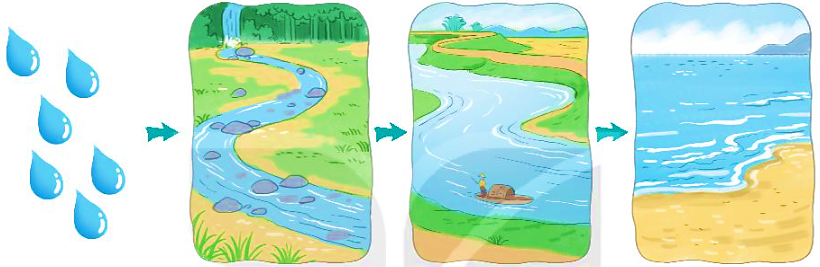 Hành trình giọt nước đi ra biển là: nhiều giọt mưa rơi xuống góp thành suối, các dòng suối gặp nhau sẽ tạo thành sông, các dòng sông đi ra biển lớn.
[Speaker Notes: Bài giảng được thiết kế bởi: Vũ HồngLH: FB Vũ Hồng | https://www.facebook.com/vuhong1972/ | hongvu7219@gmail.com]
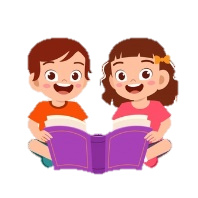 ĐỌC
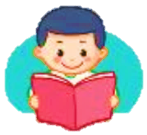 Đọc lại toàn bài
GIỌT NƯỚC VÀ BIỂN LỚN
1
3
Suối gặp bạn rồi
Góp thành sông lớn
Sông đi ra biển
Biến thành mênh mông.
 
Biển ơi, có biết
Biển lớn vô cùng
Từng giọt nước trong
Làm nên biển đấy!
(Nguyễn Bao)
Tí ta tí tách
Từng giọt
Từng giọt
Mưa rơi
Rơi rơi.
Góp thành bao ngày
Thành dòng suối nhỏ
Lượn trên bãi cỏ
Chảy xuống chân đồi.
2
4
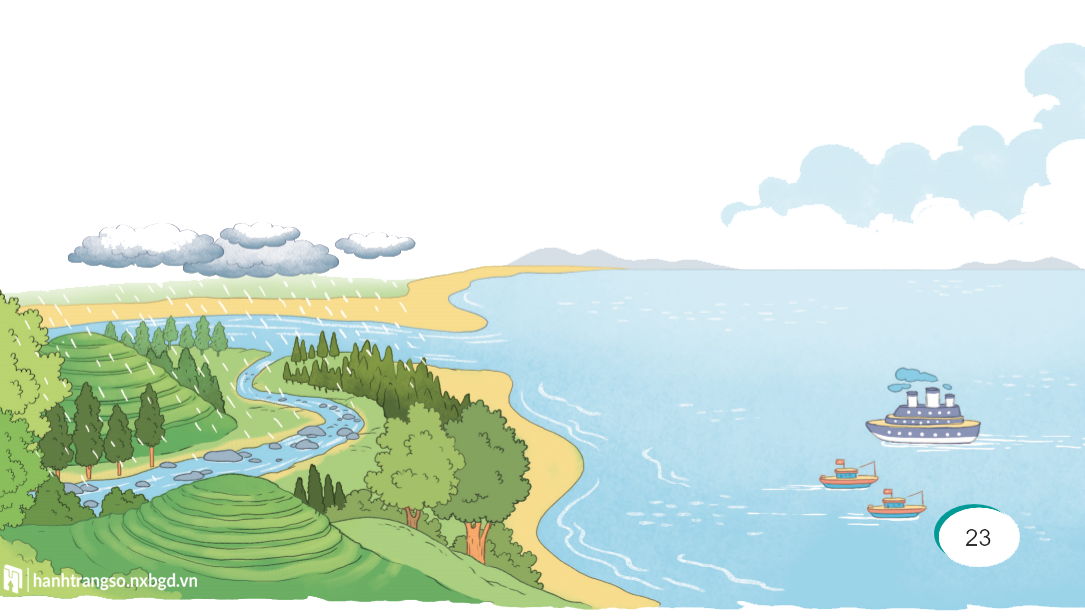 [Speaker Notes: Bài giảng thiết kế bởi Vũ Hồng
Liên hệ FB: Vũ Hồng]
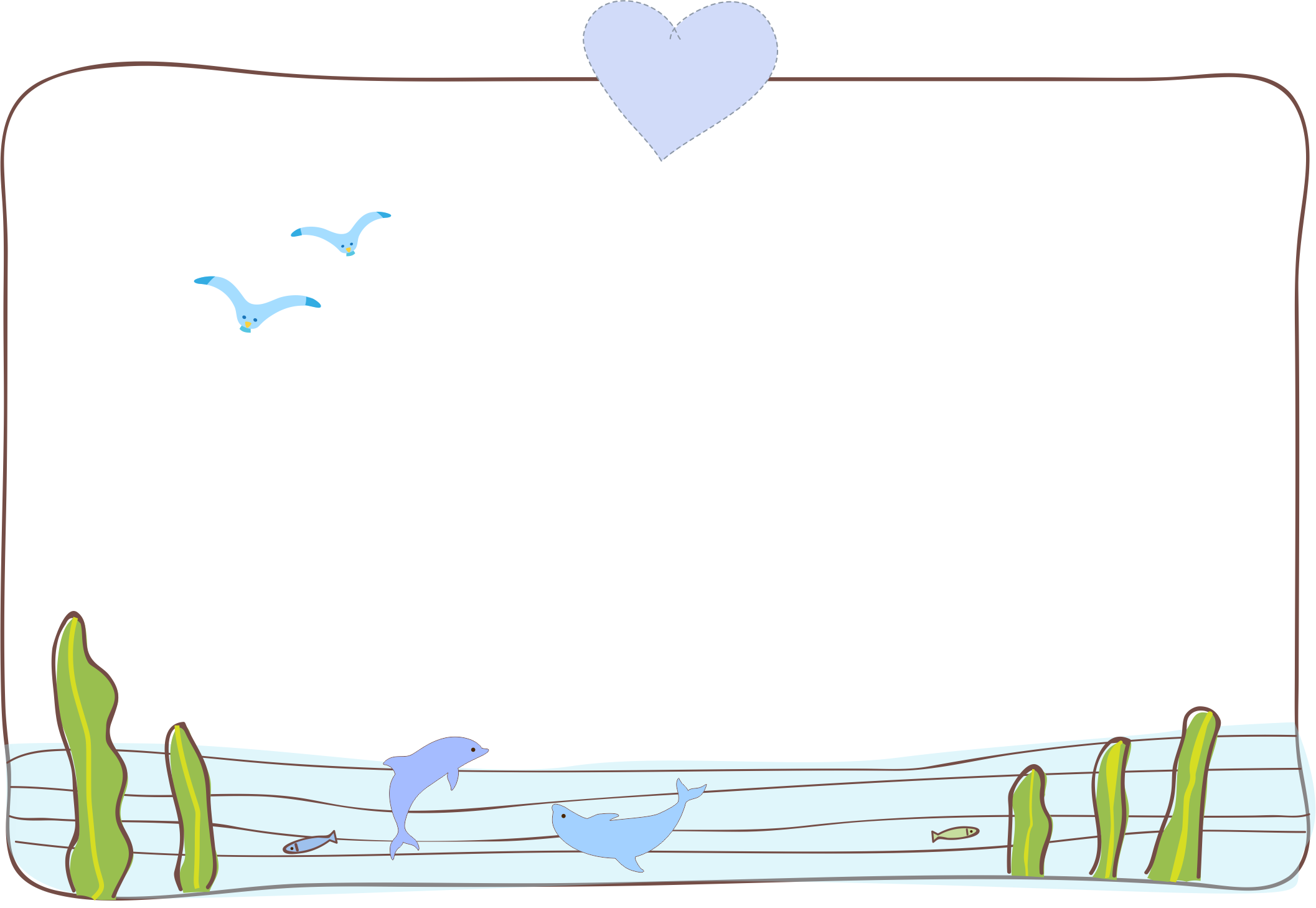 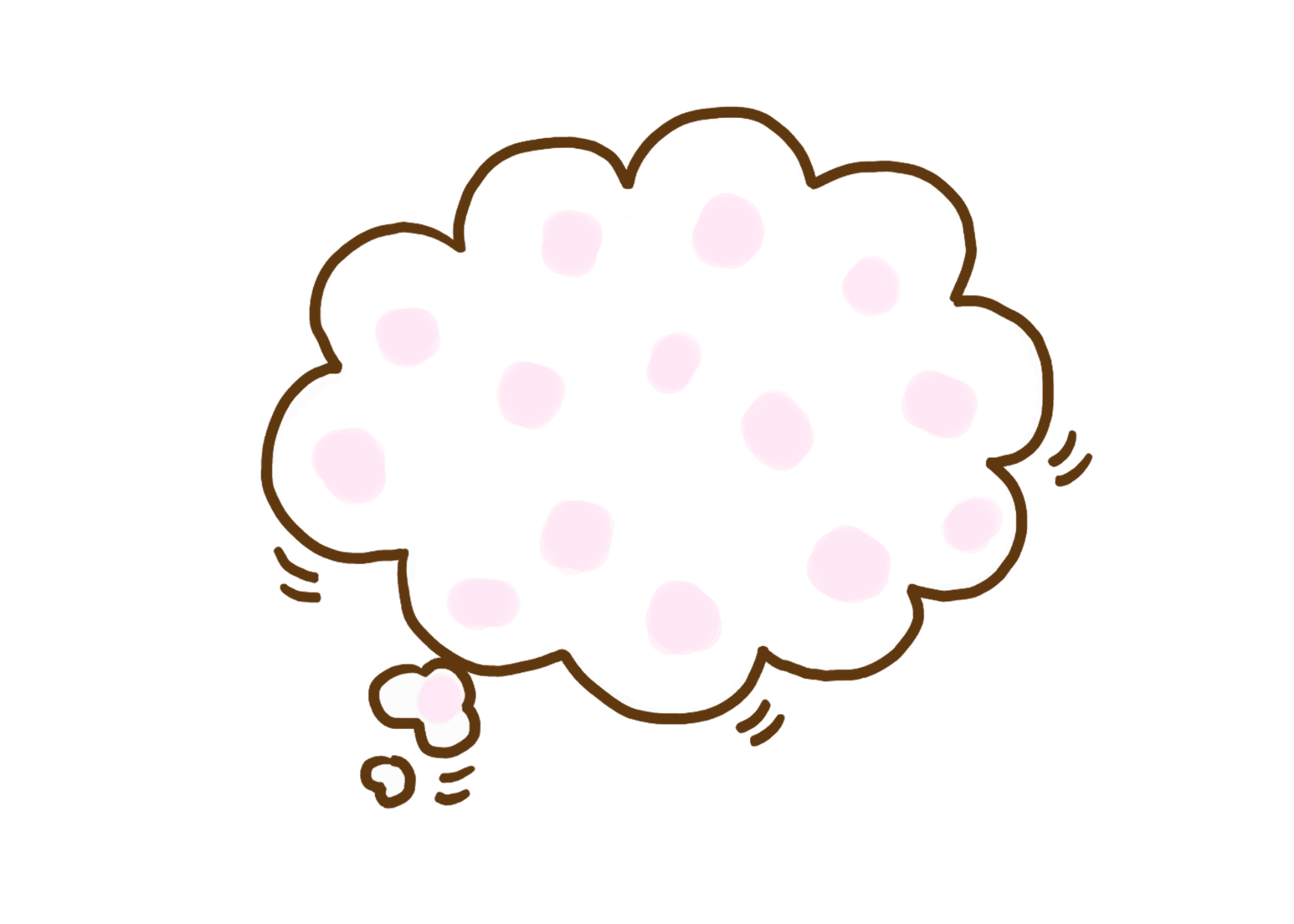 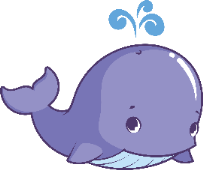 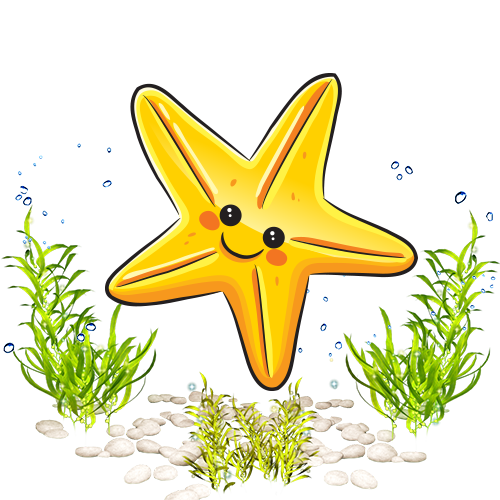 Luyện tập theo văn bản đọc
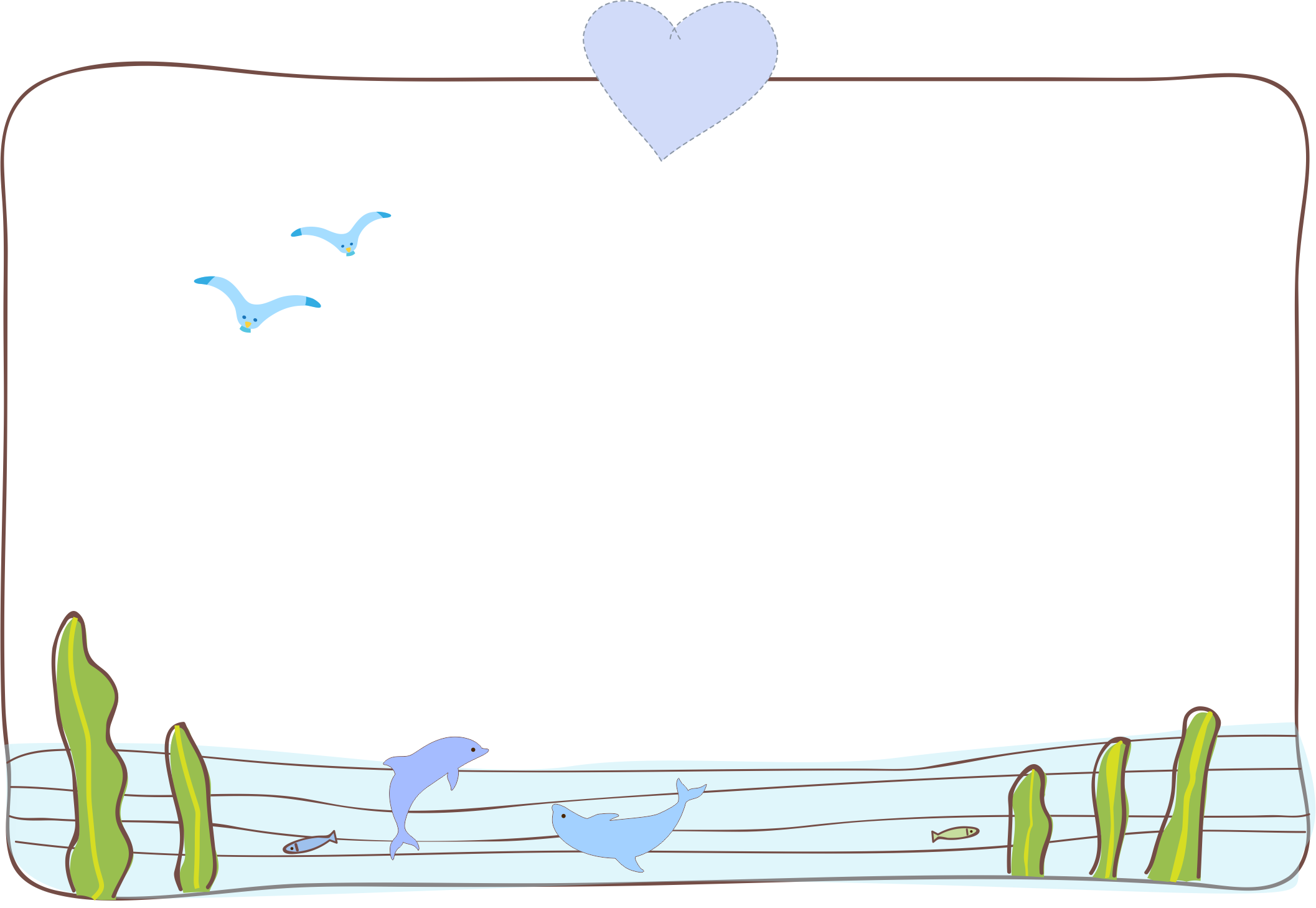 [Speaker Notes: Bài giảng thiết kế bởi Vũ Hồng
Liên hệ FB: Vũ Hồng]
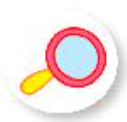 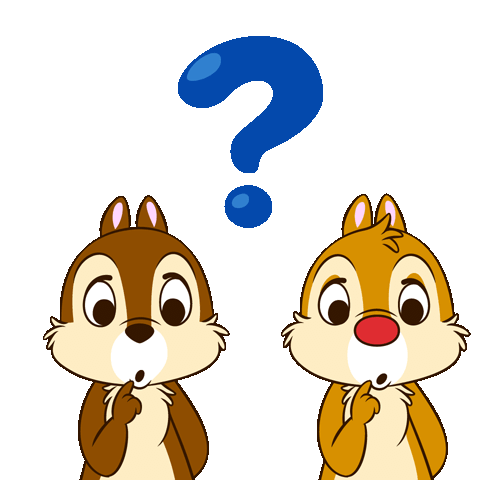 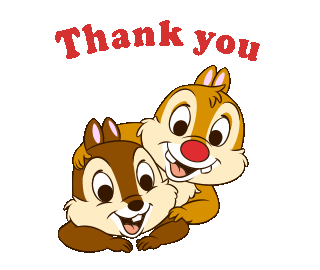 1. Mỗi từ dưới đây tả sự vật nào trong bài thơ
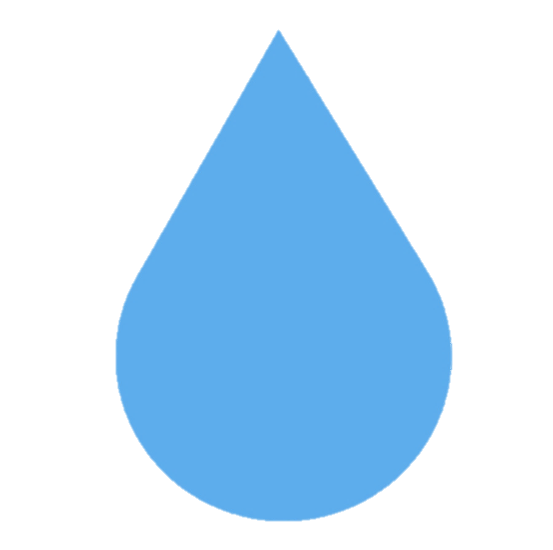 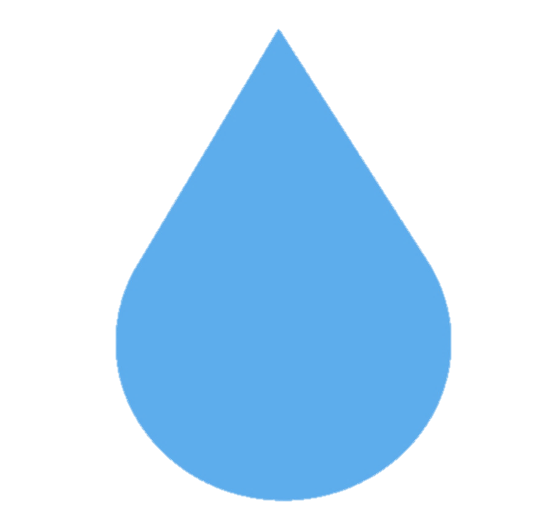 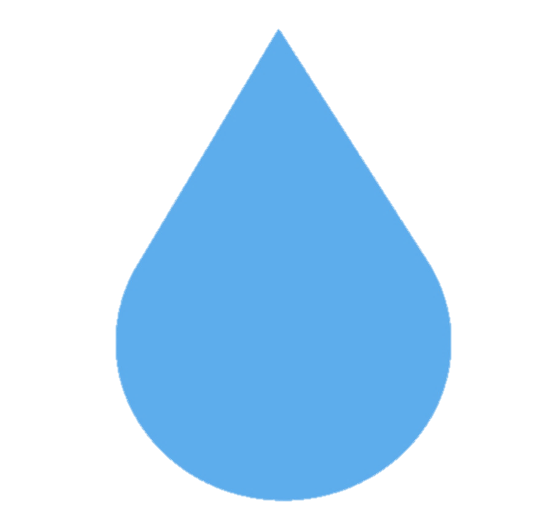 mênh mông
nhỏ
lớn
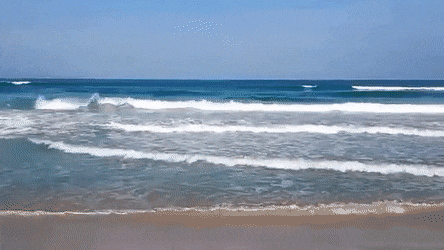 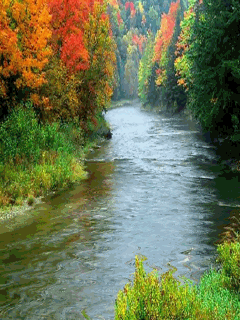 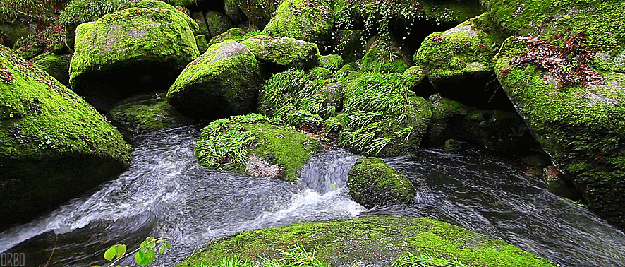 dòng sông
dòng suối
biển
[Speaker Notes: Bài giảng được thiết kế bởi: Vũ HồngLH: FB Vũ Hồng | https://www.facebook.com/vuhong1972/ | hongvu7219@gmail.com]
2. Đóng vai biển, em hãy nói lời cảm ơn giọt nước
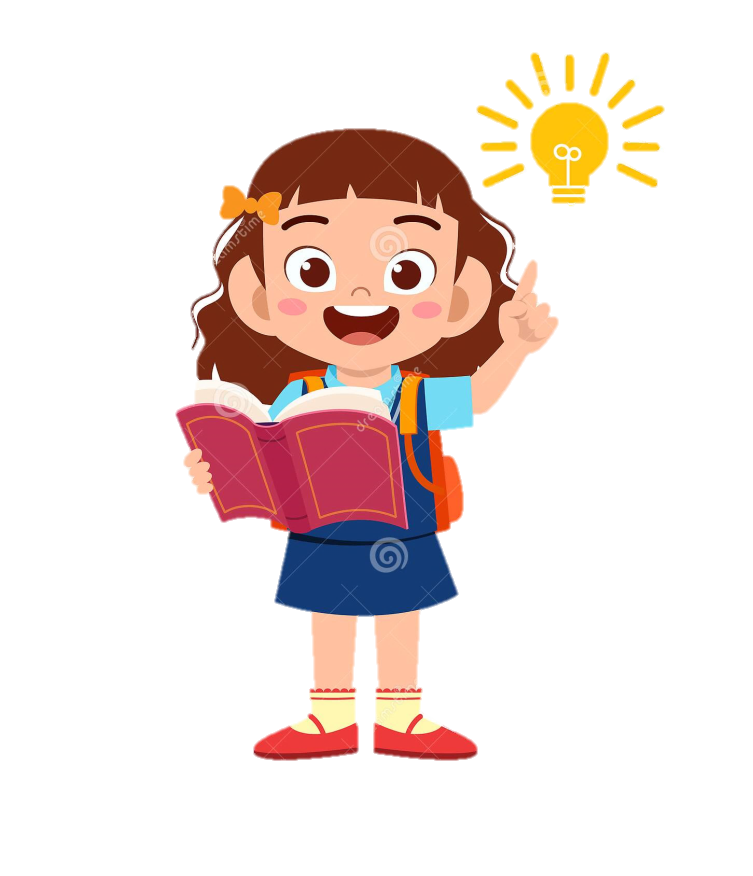 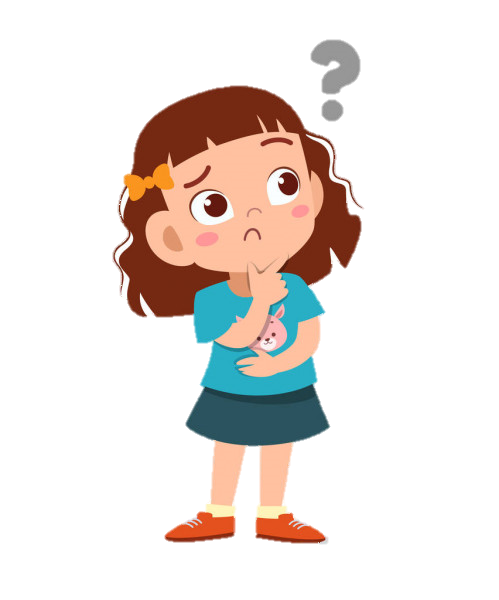 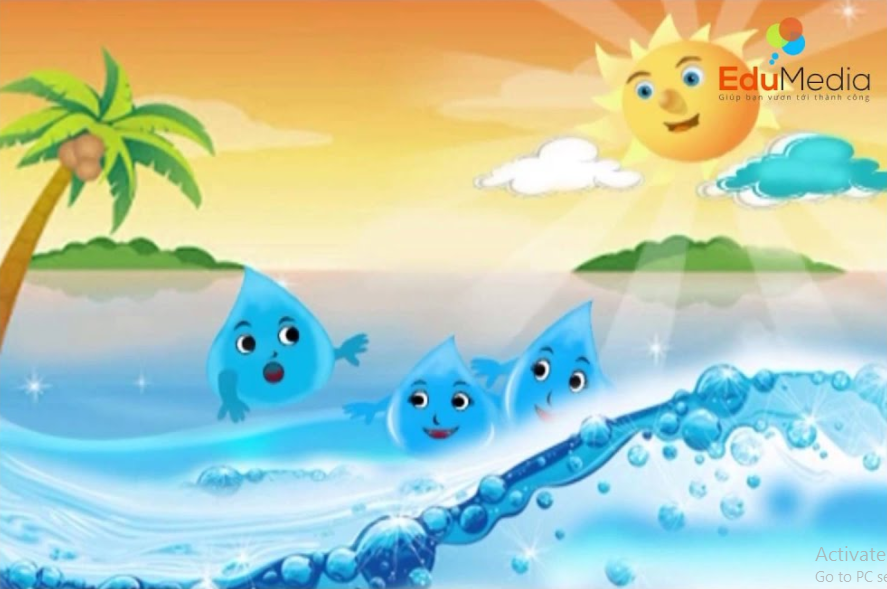 Cảm ơn những giọt nước nhé! Nhờ có các cậu góp sức mới có được chúng mình.
[Speaker Notes: Bài giảng được thiết kế bởi: Vũ HồngLH: FB Vũ Hồng | https://www.facebook.com/vuhong1972/ | hongvu7219@gmail.com]
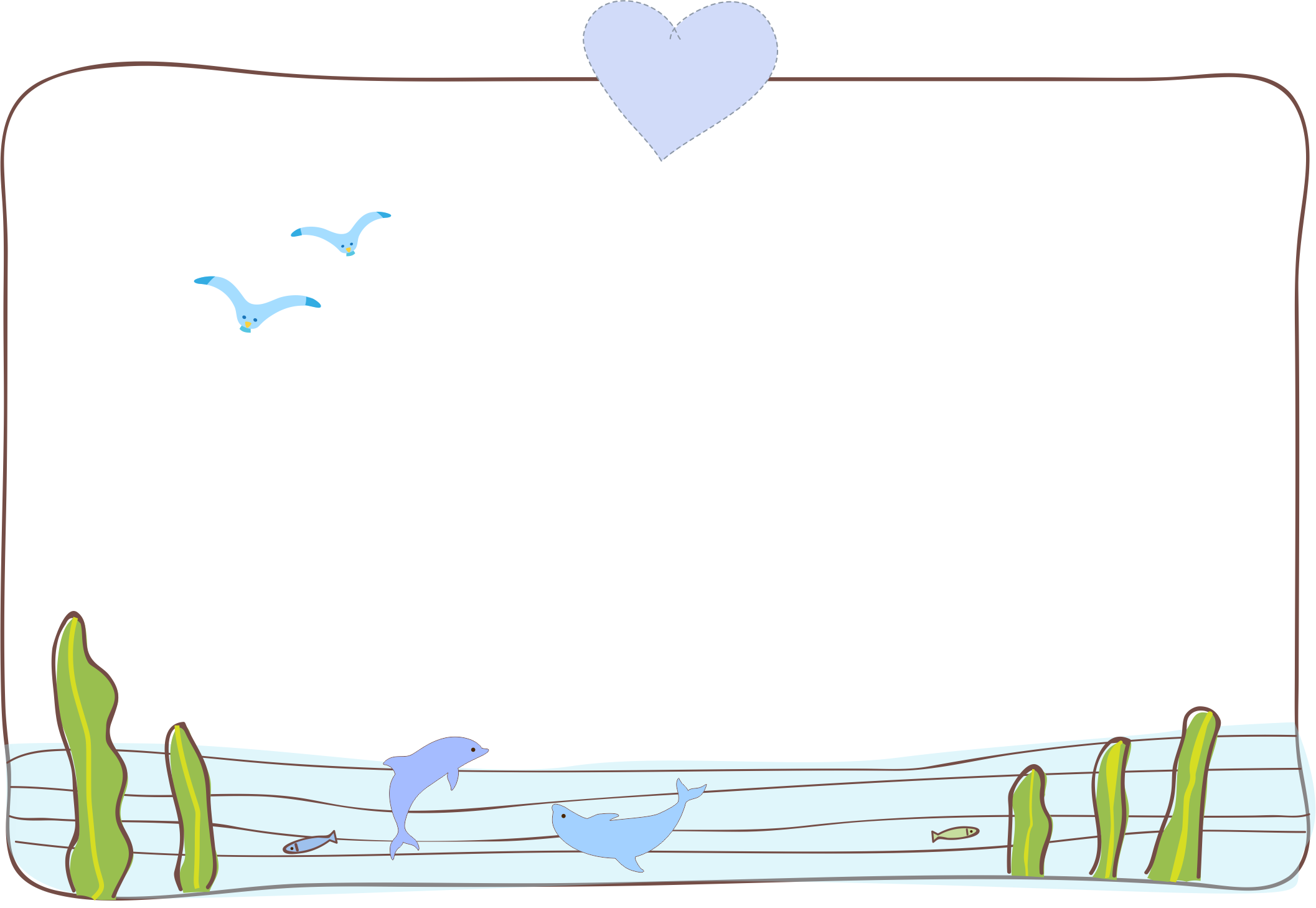 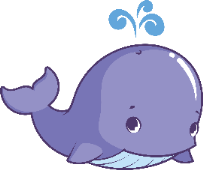 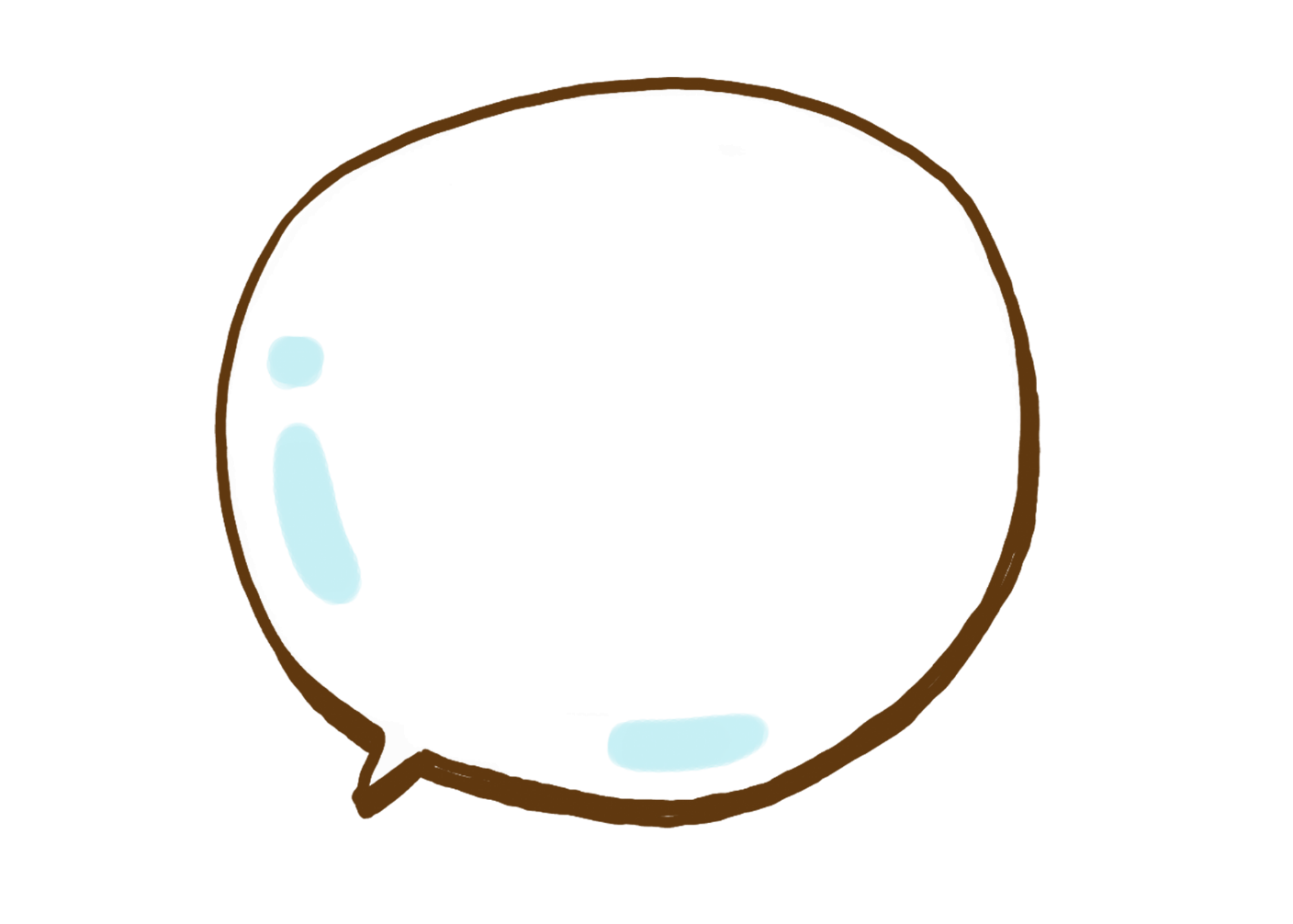 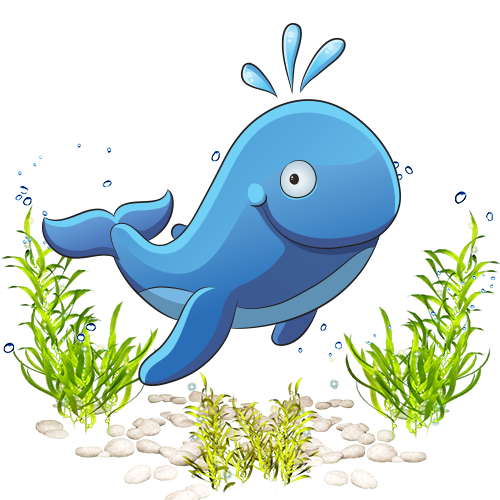 Củng cố 
và dặn dò
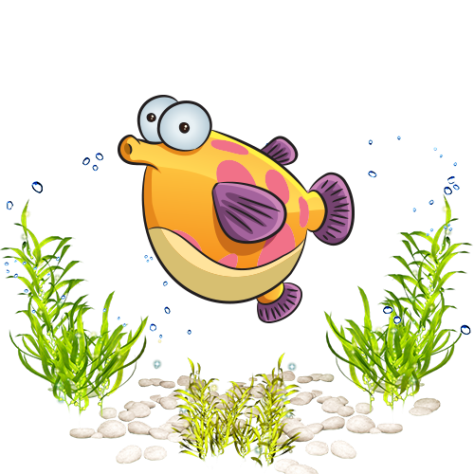 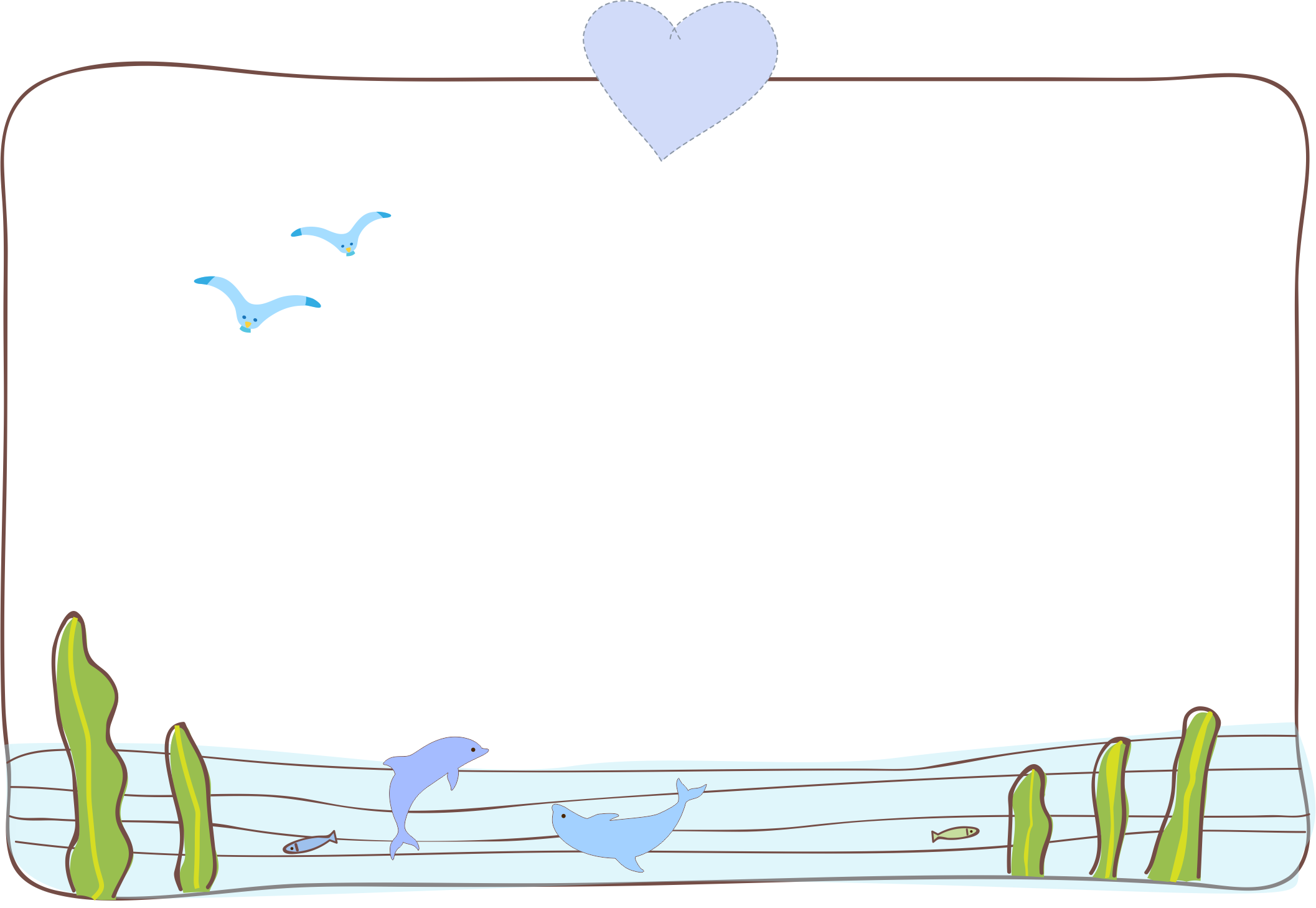 [Speaker Notes: Bài giảng thiết kế bởi Vũ Hồng
Liên hệ FB: Vũ Hồng]
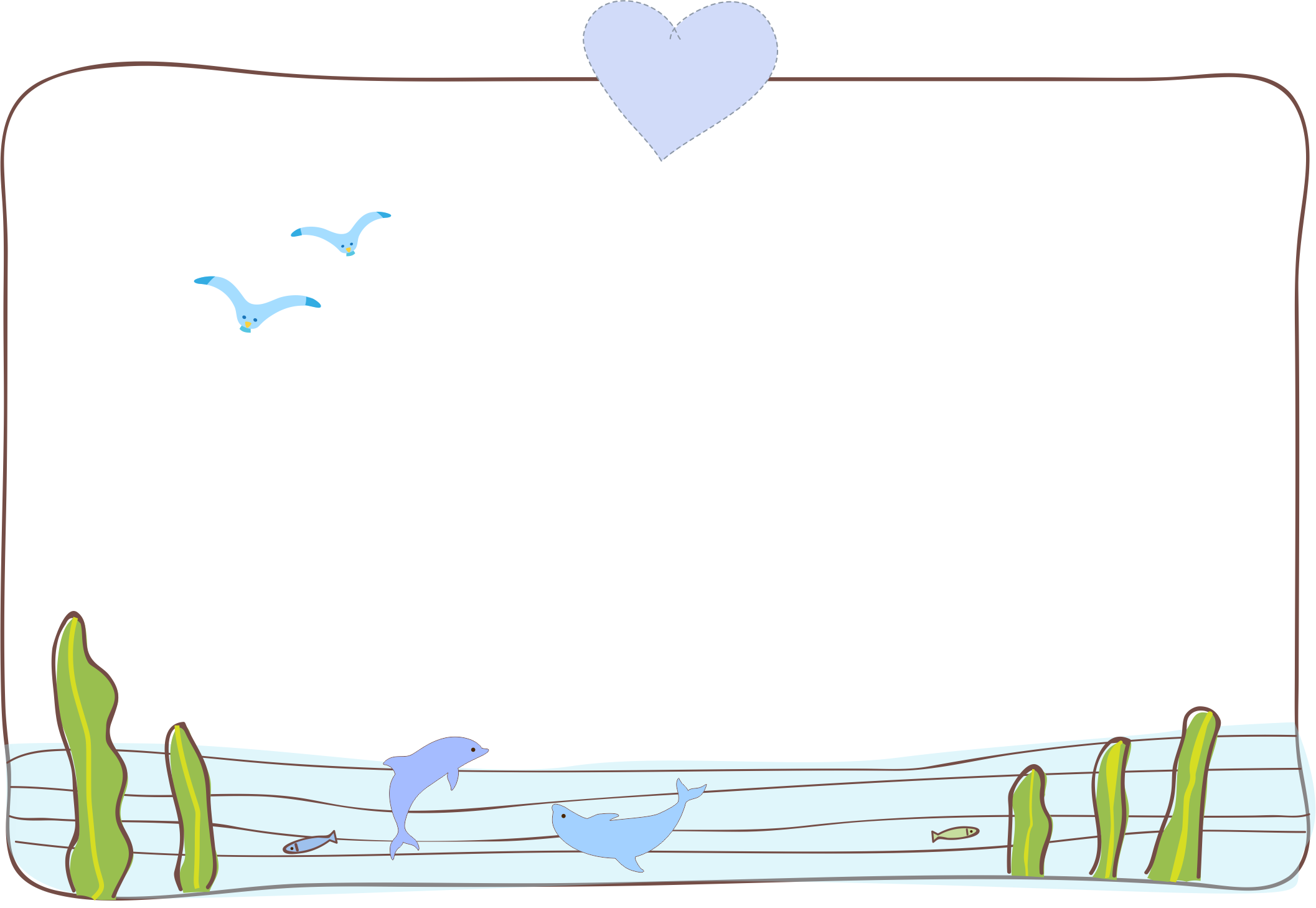 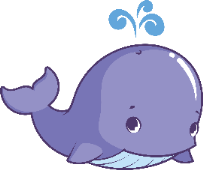 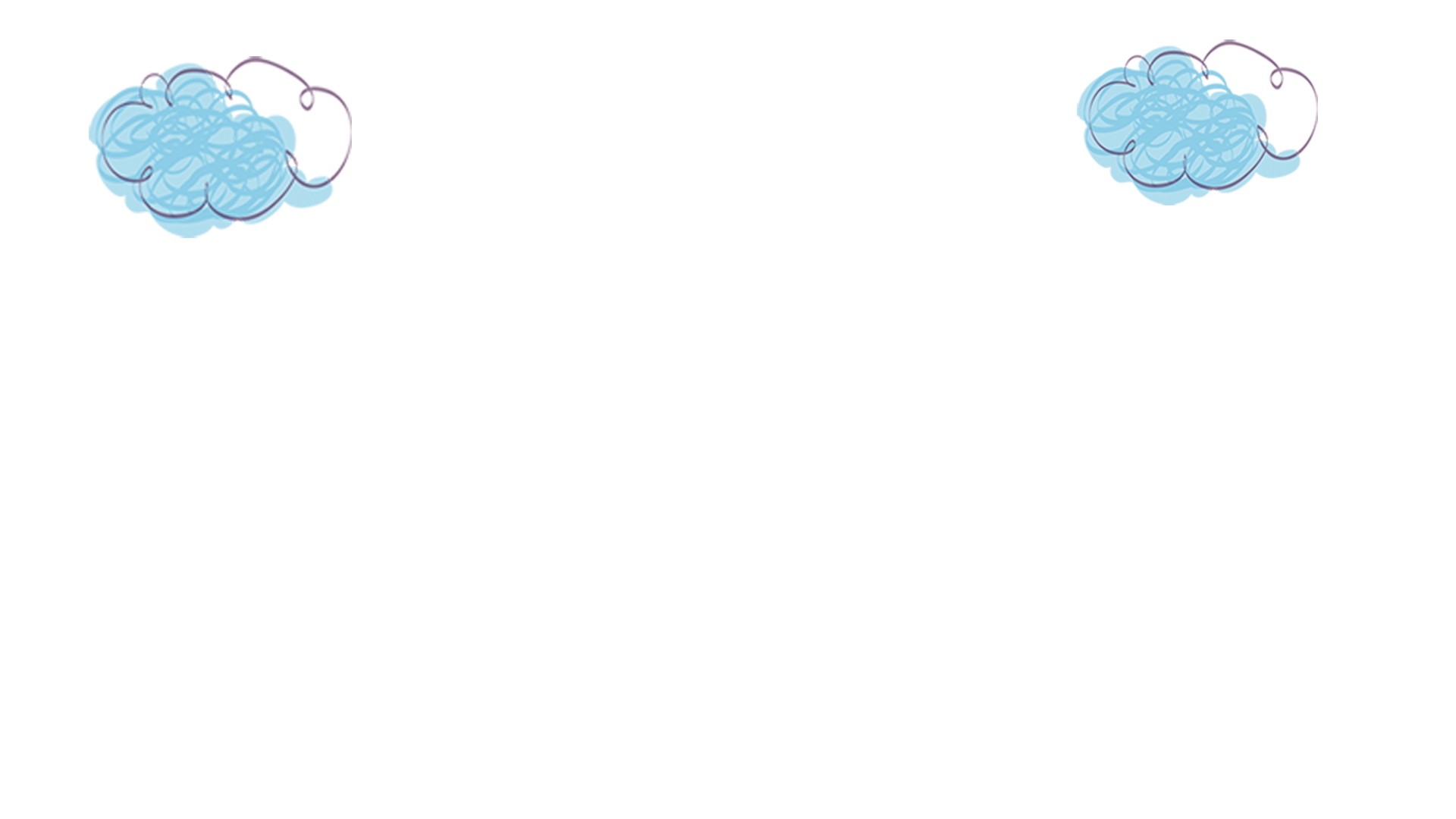 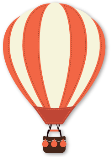 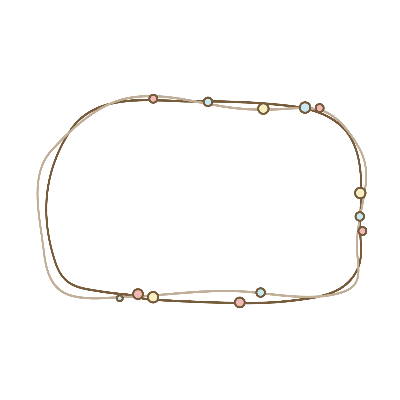 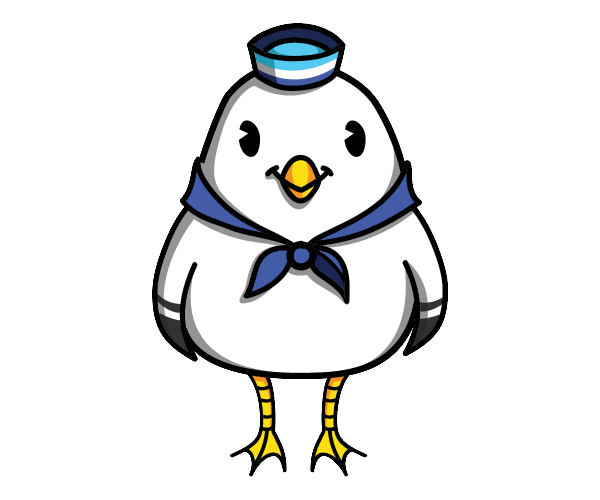 Tạm biệt và hẹn gặp lại
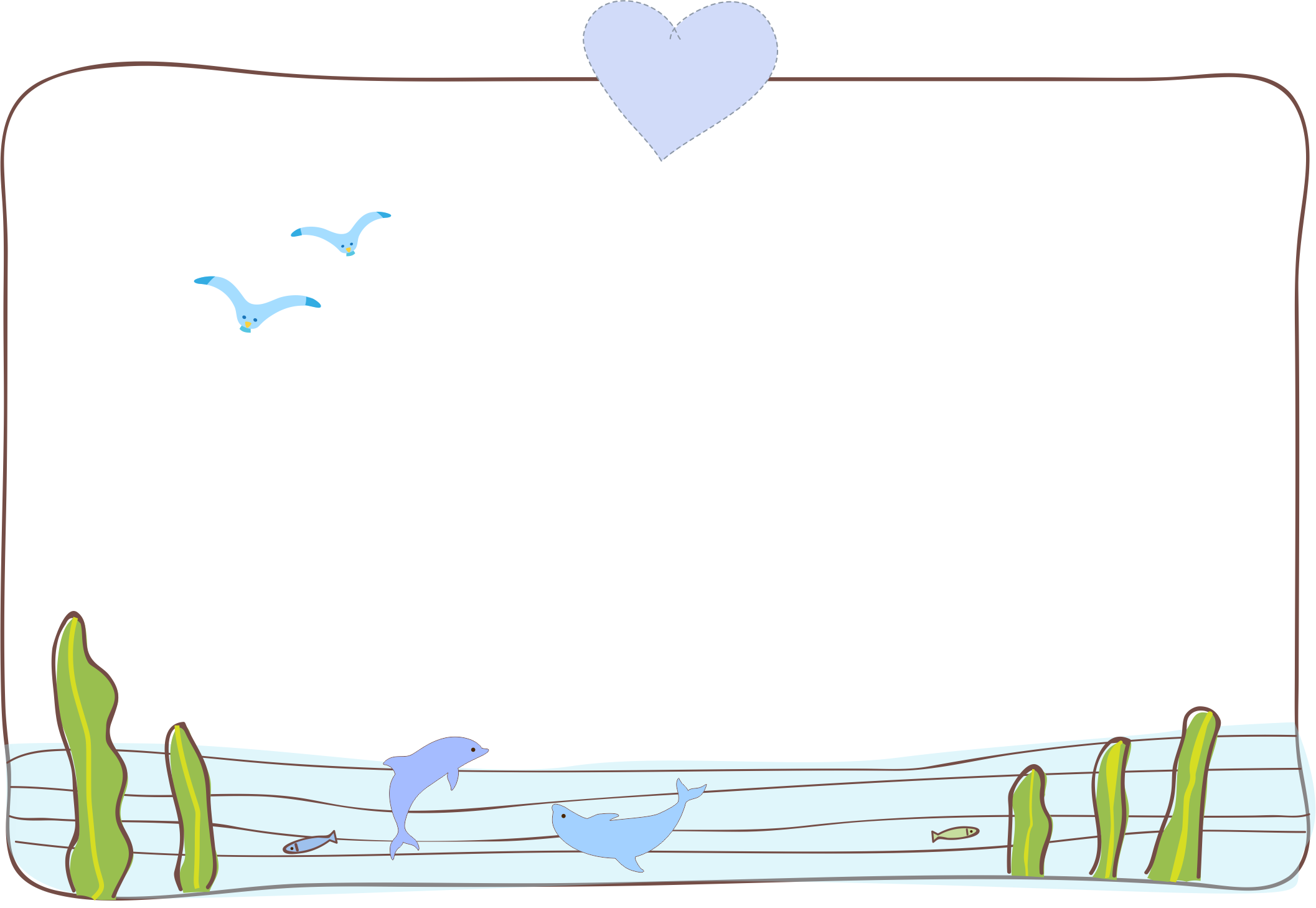 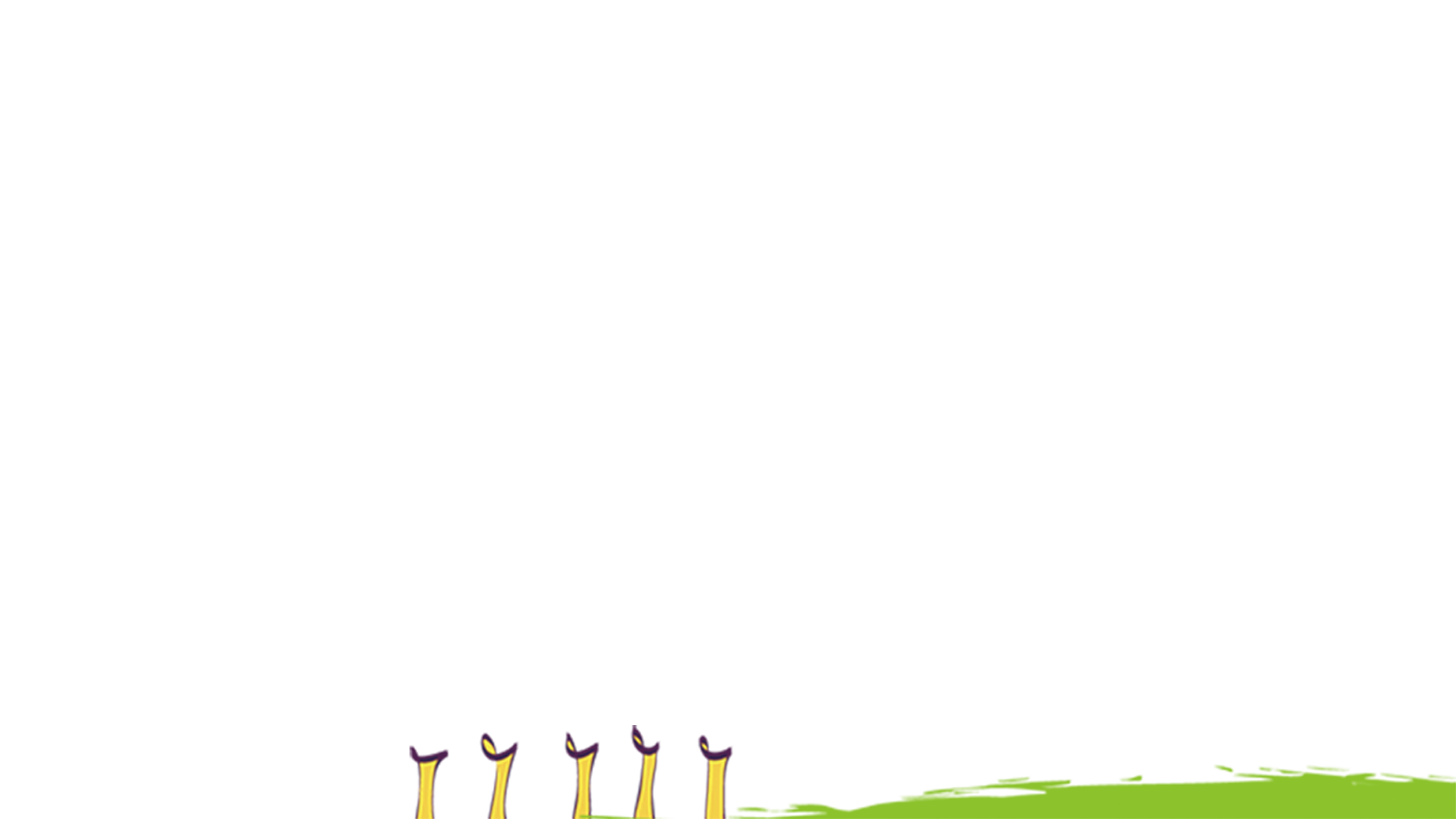 [Speaker Notes: Bài giảng được thiết kế bởi: Vũ HồngLH: FB Vũ Hồng | https://www.facebook.com/vuhong1972/ | hongvu7219@gmail.com]